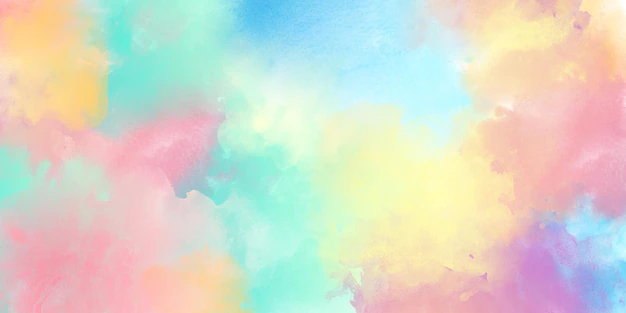 Juegos de interacción
Conociendo más a mis compañeros de  curso
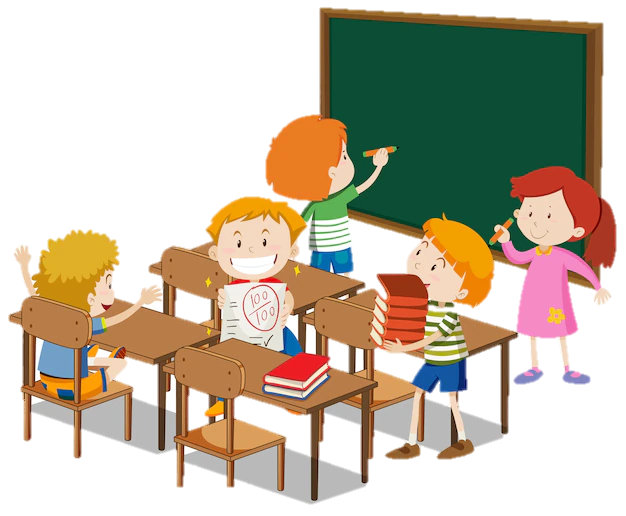 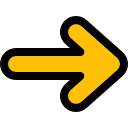 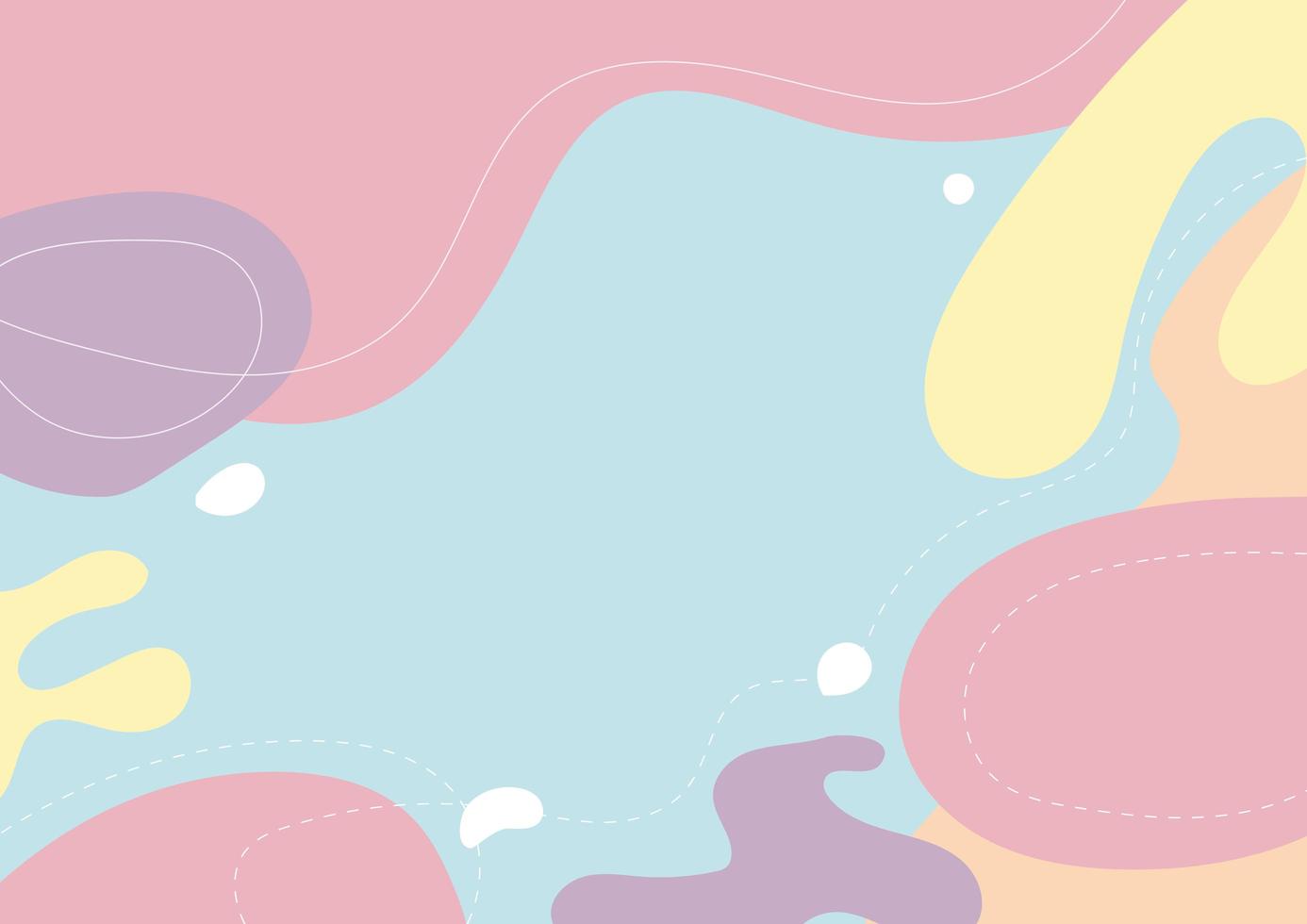 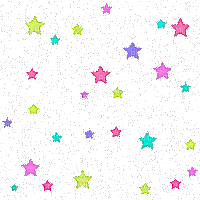 Menú
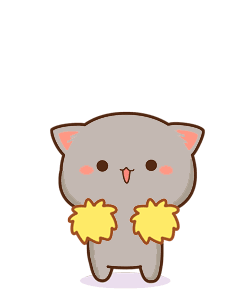 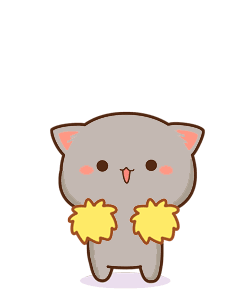 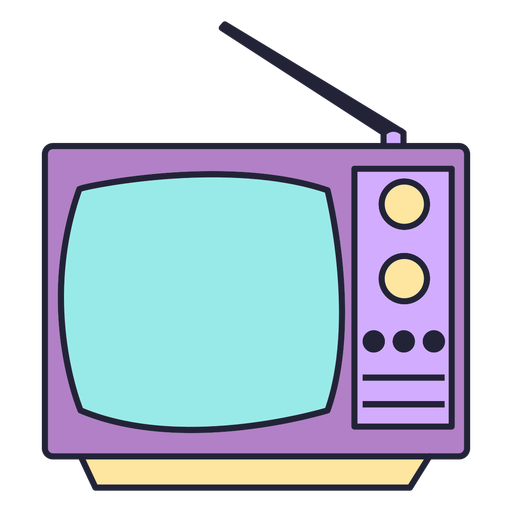 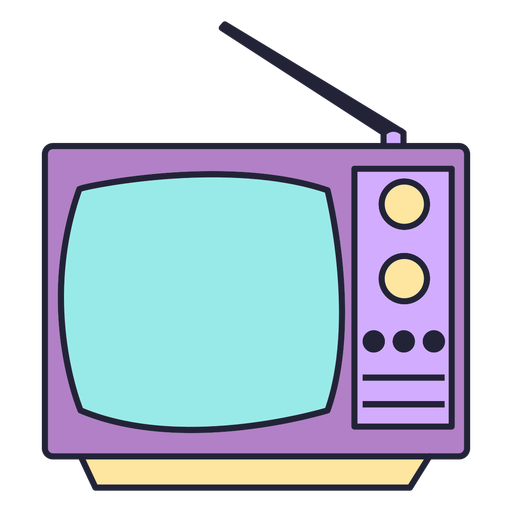 Ponte de 
pie si …
Peguntosos
Instrucciones
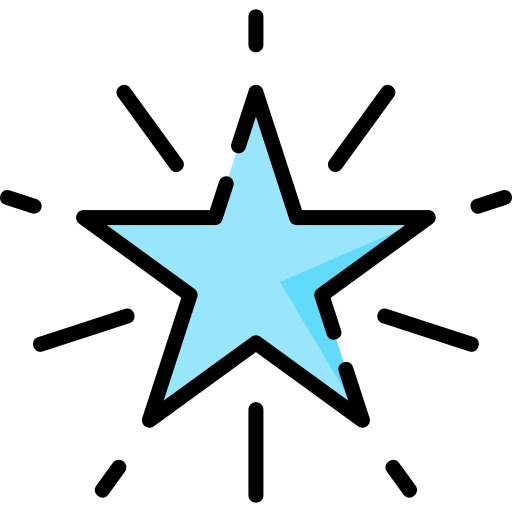 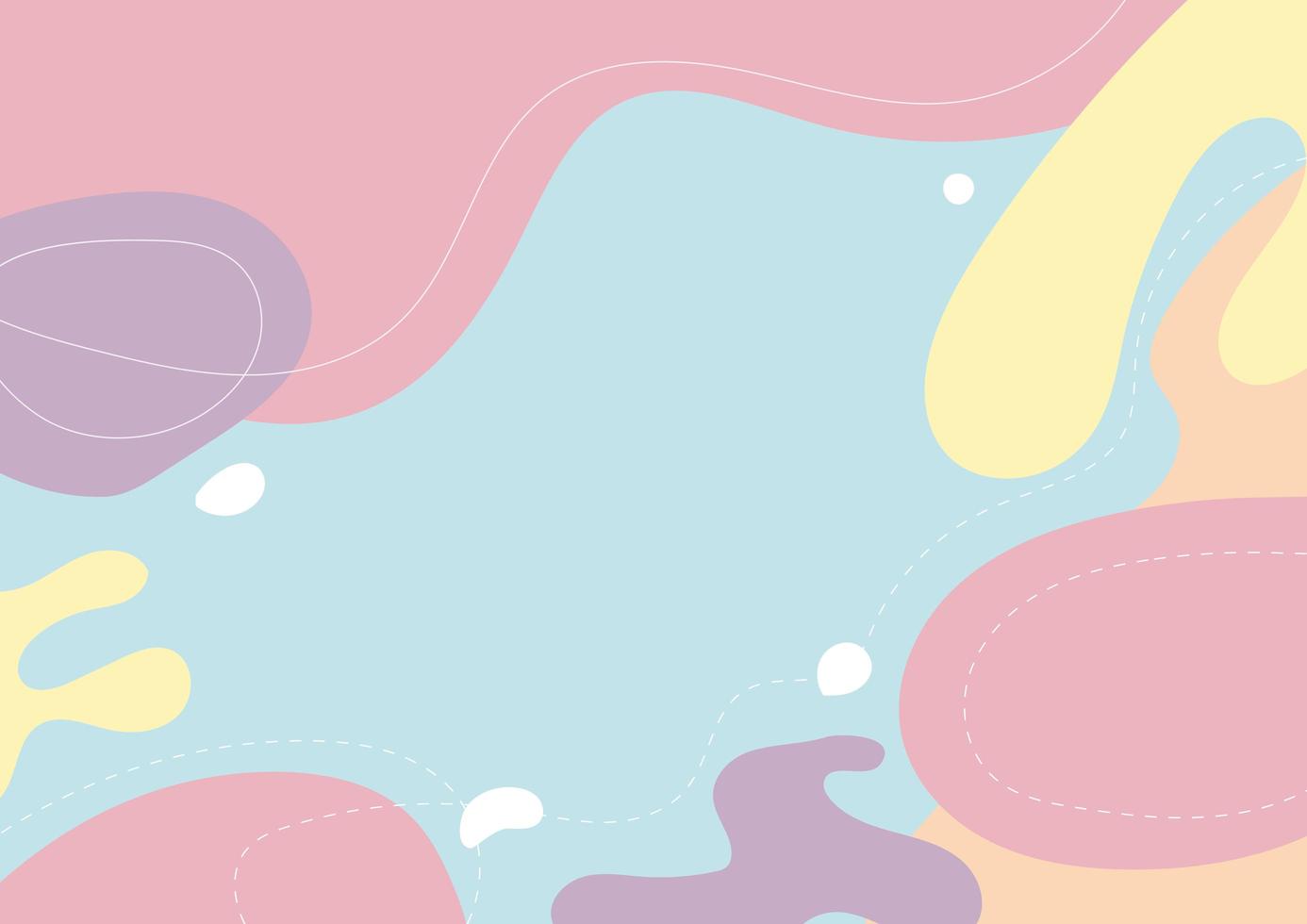 1- Elige un número del menú de colores.
2- Responda la pregunta realizada.
3- Respete su turno para hablar.
4- Escuche y participe con mucho respeto y armonía
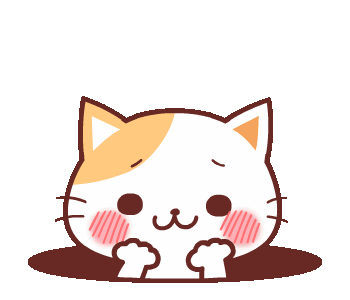 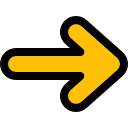 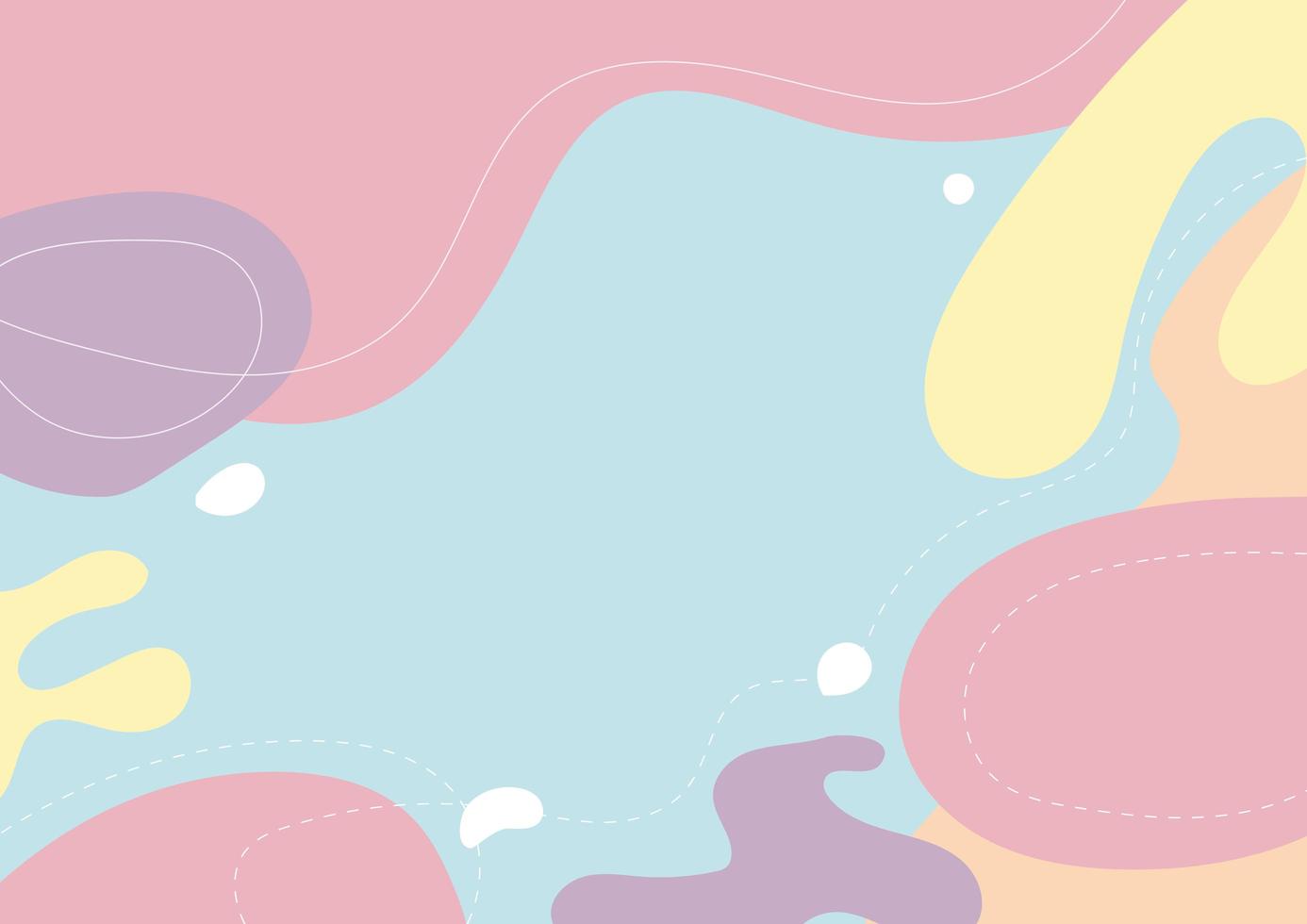 1
2
3
4
M
E
N
Ú
5
6
7
8
9
10
11
12
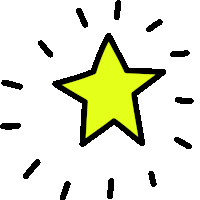 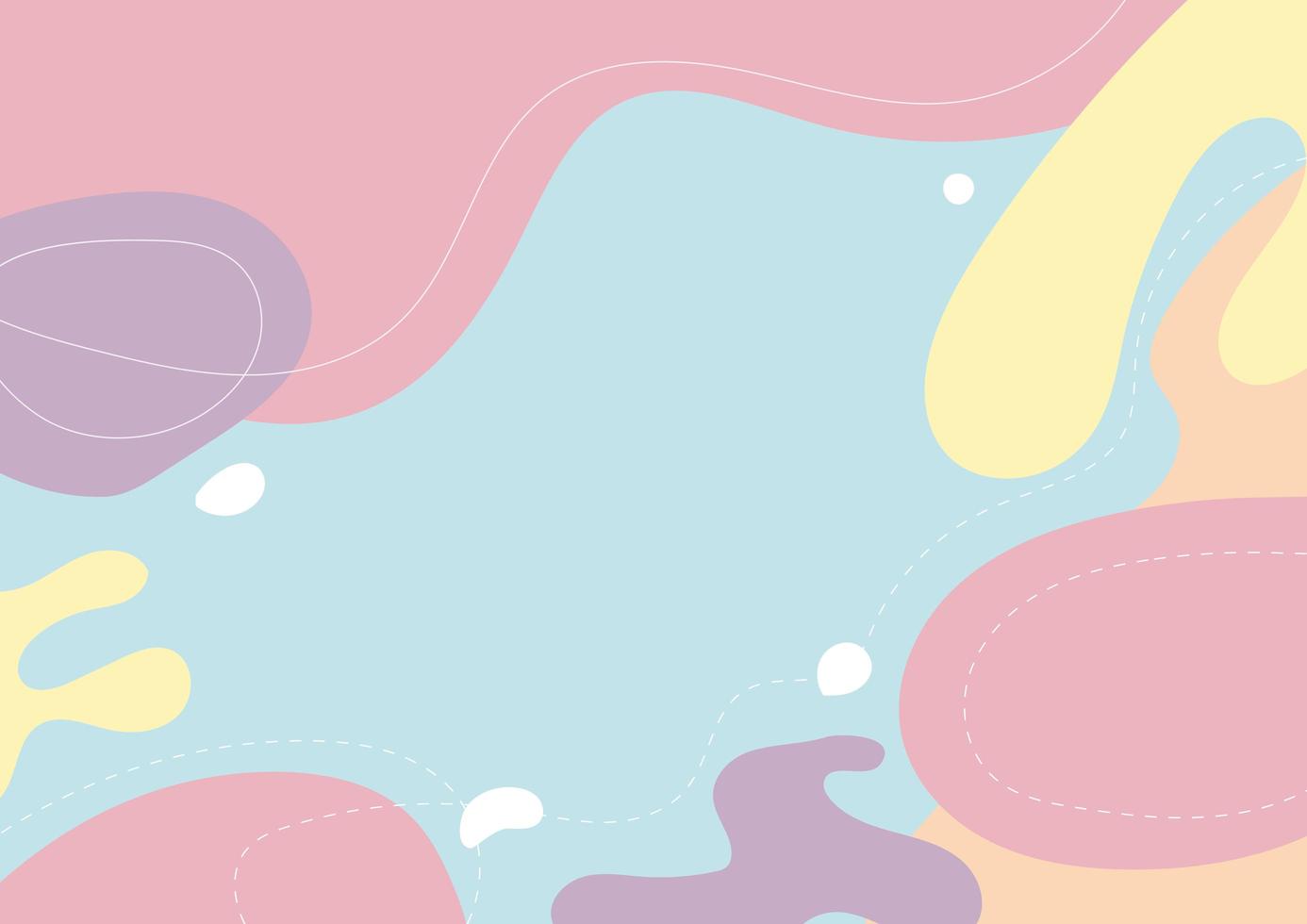 ¿Cuál es tu color favorito?
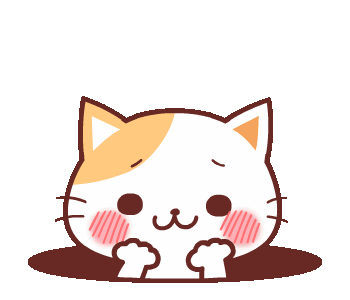 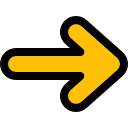 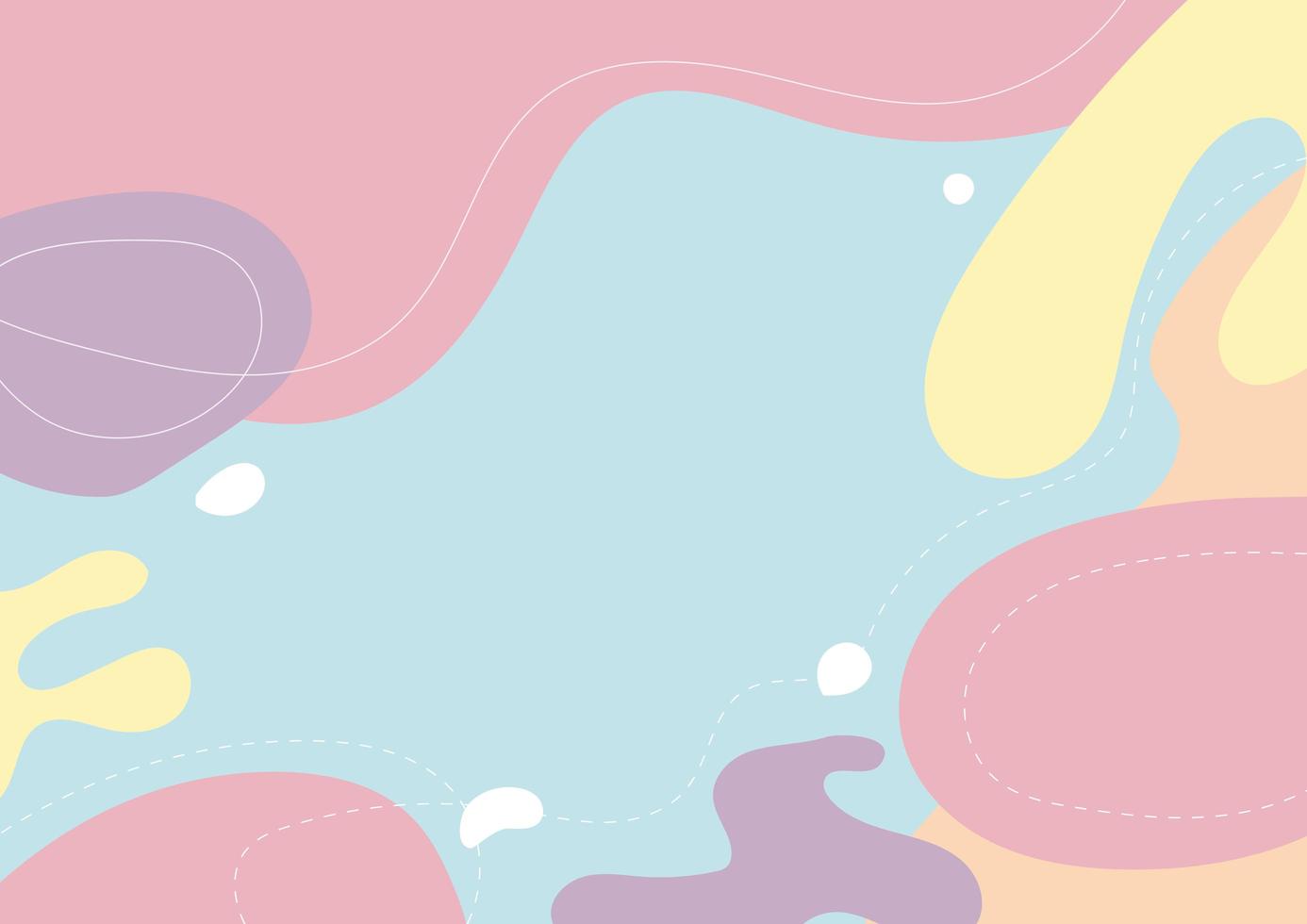 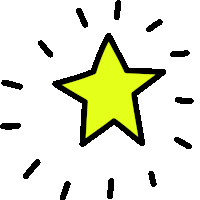 ¿Tienes mascotas?
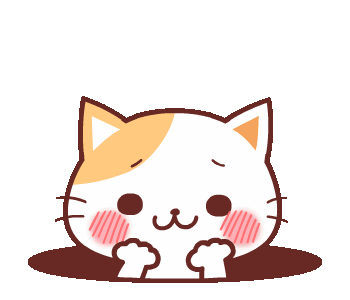 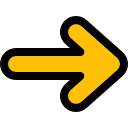 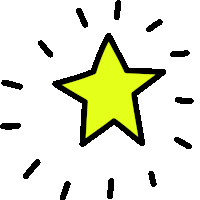 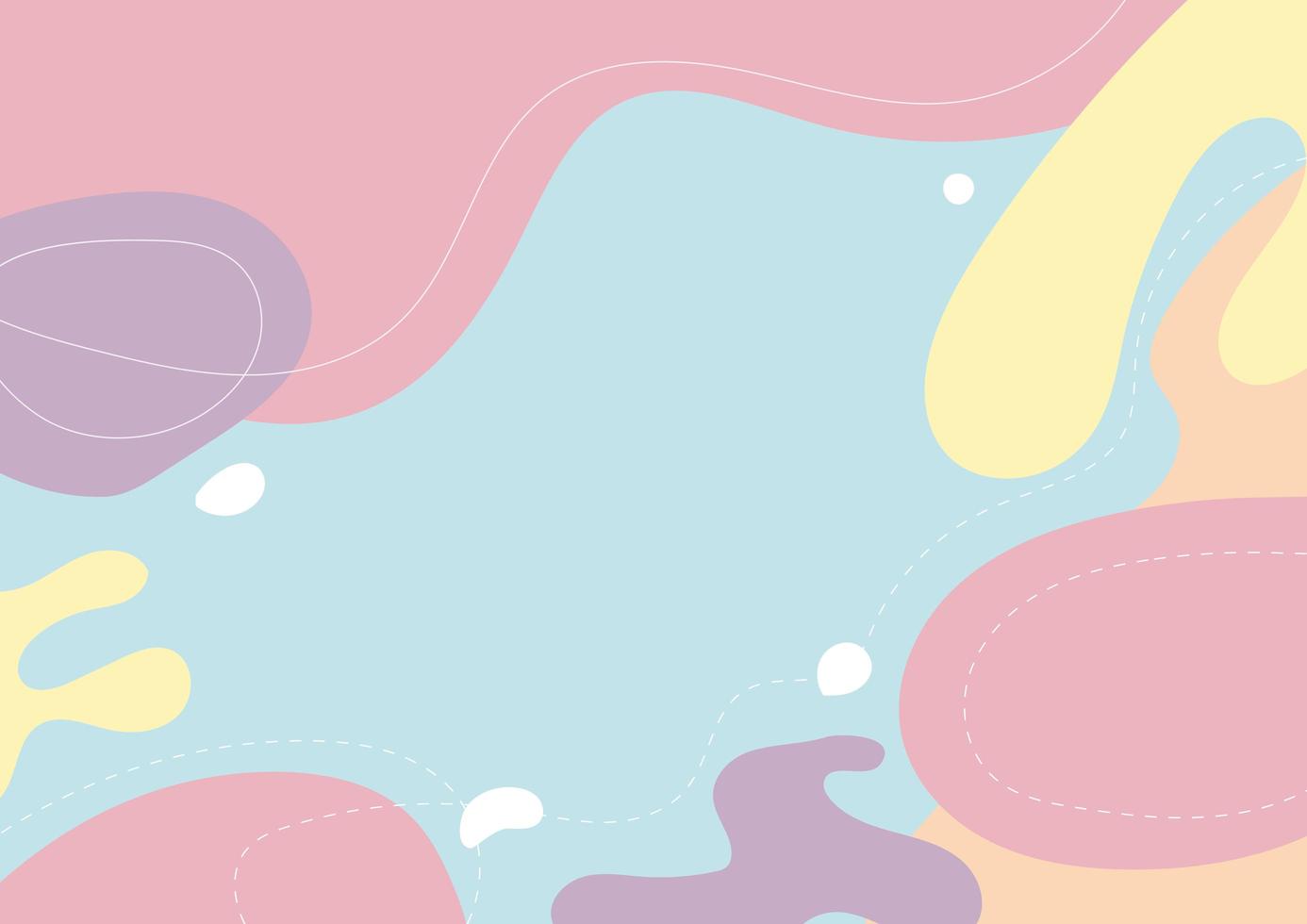 ¿A qué país te gustaría viajar?
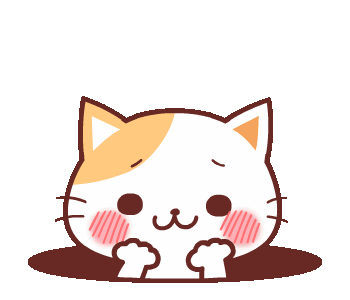 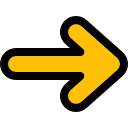 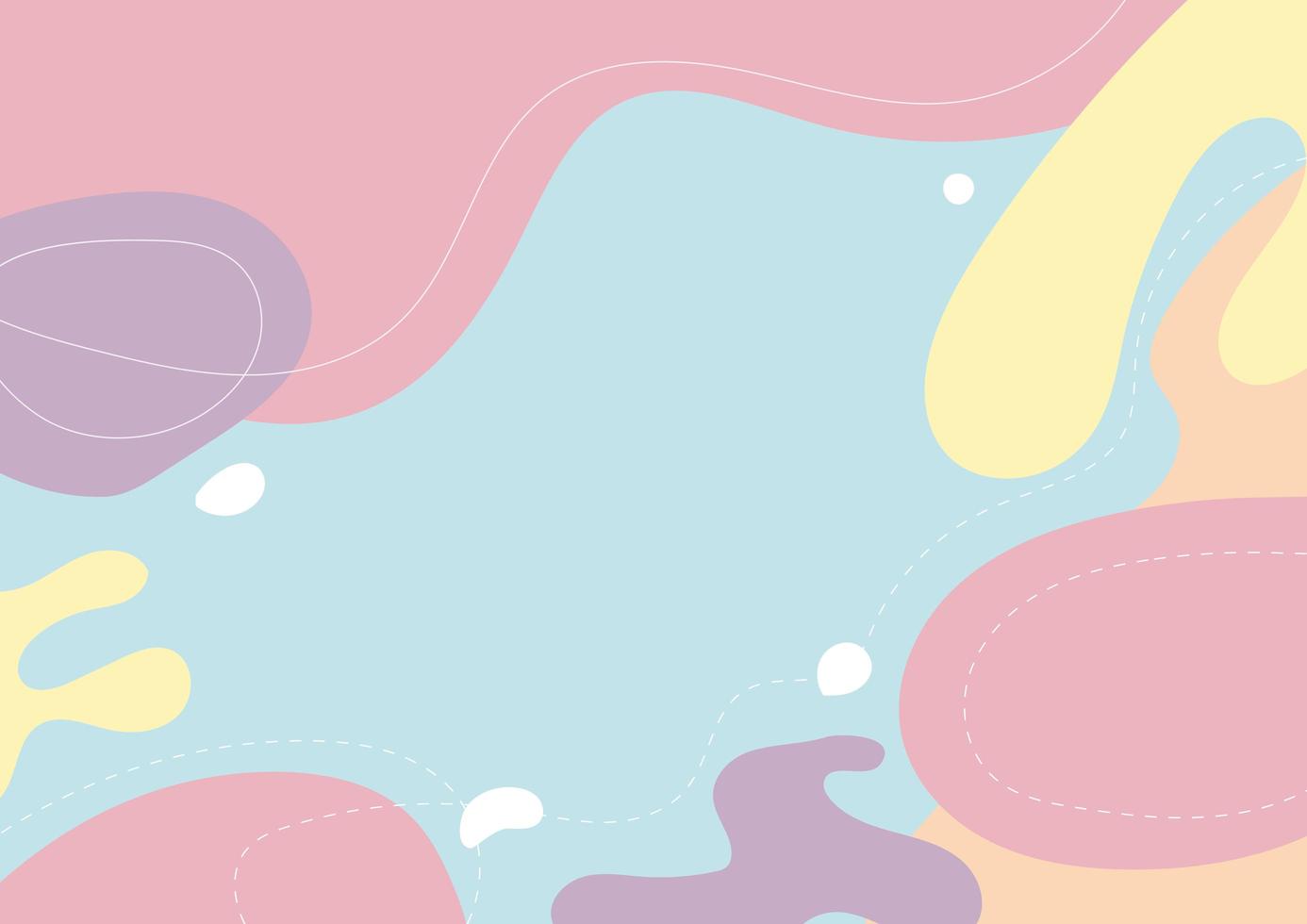 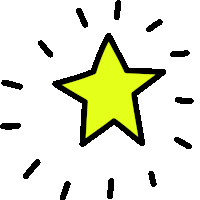 ¿En qué mes naciste?
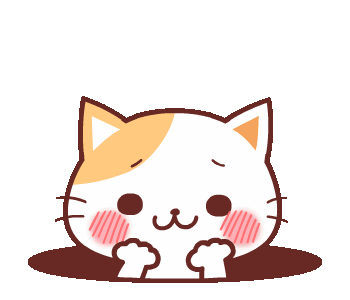 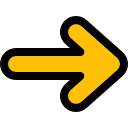 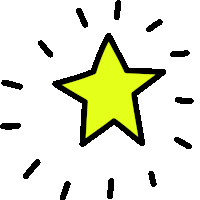 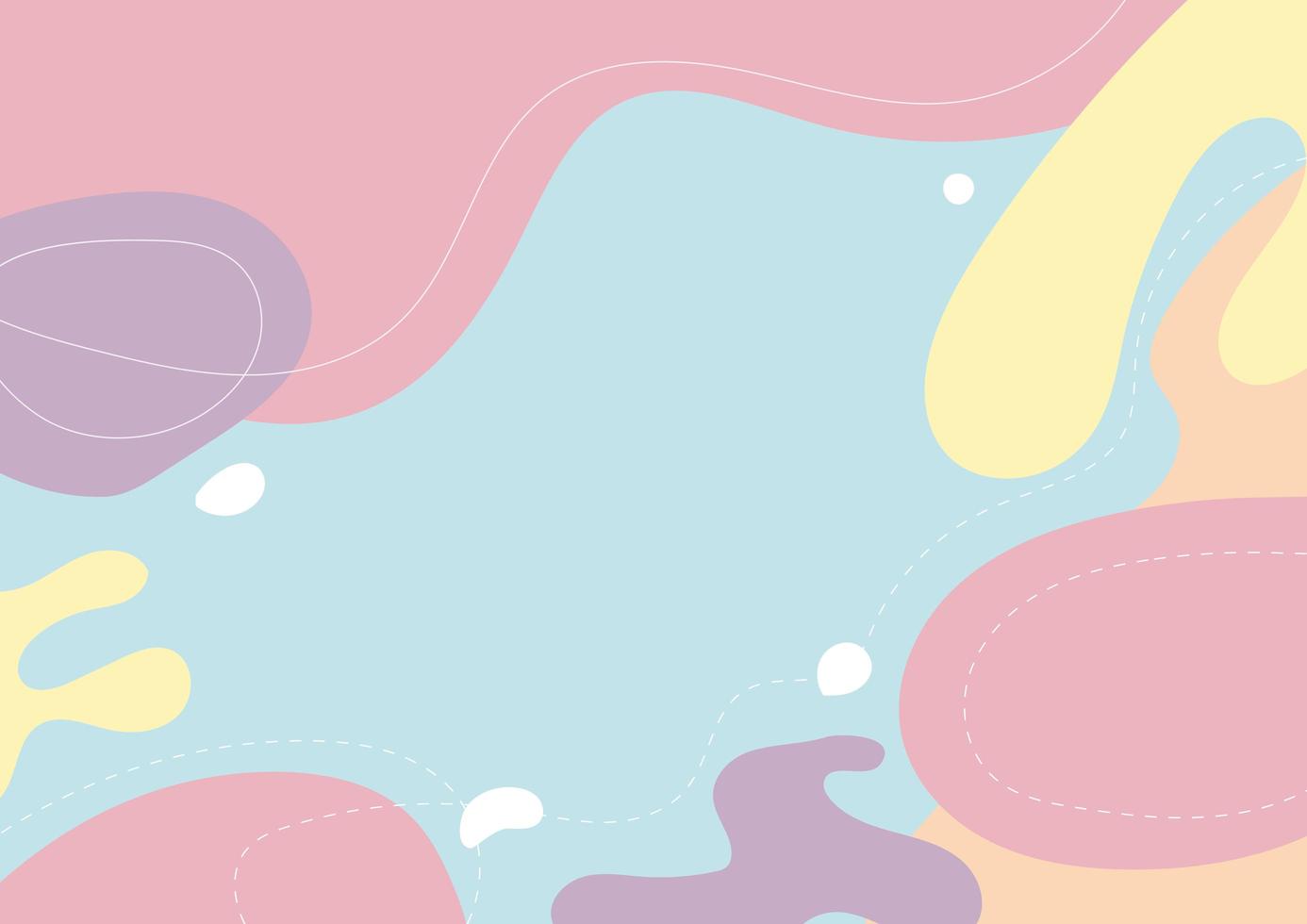 ¿Qué música sueles escuchar?
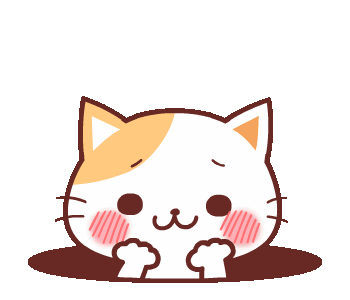 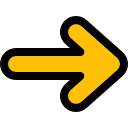 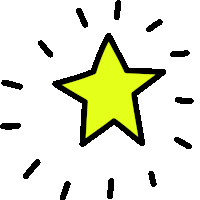 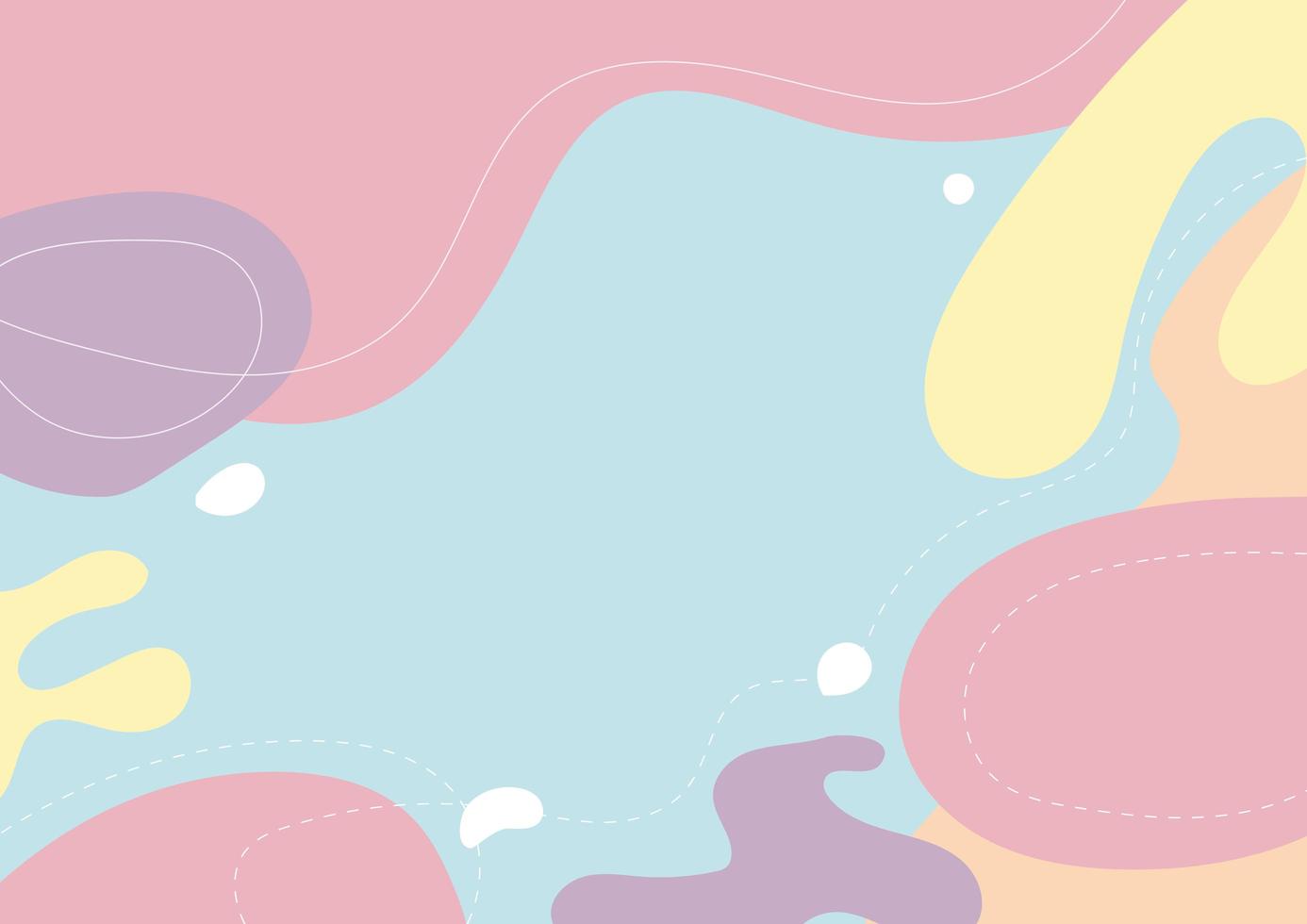 ¿Hiciste algún deporte
durante tus vacaciones?
¿Cuál?
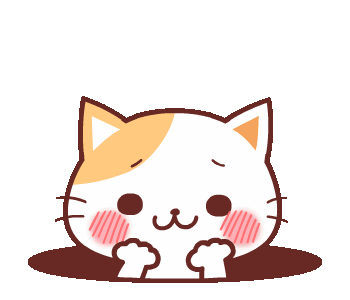 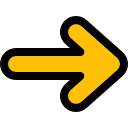 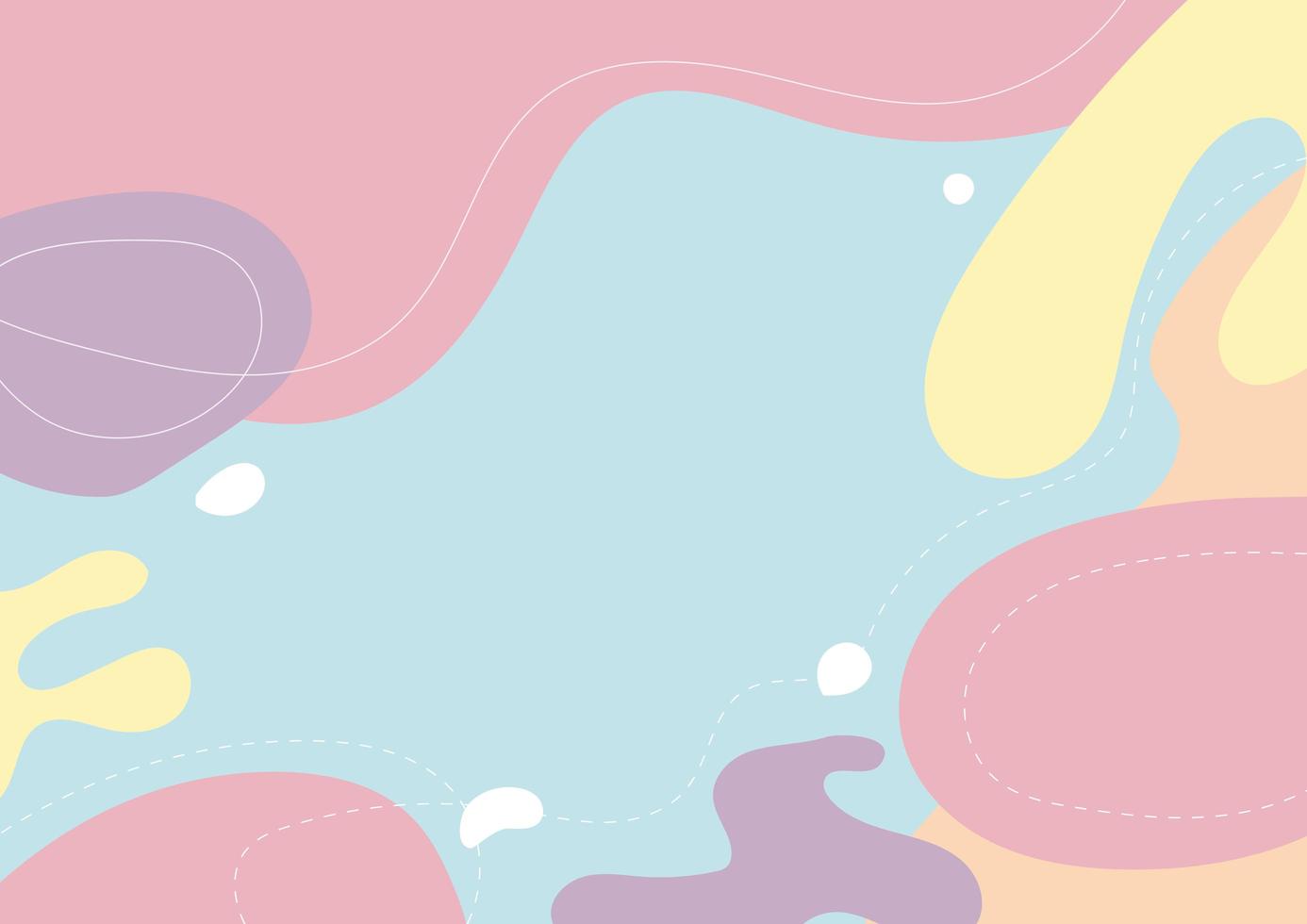 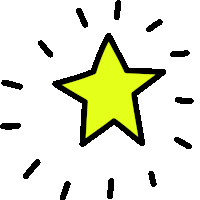 ¿Con quién vives?
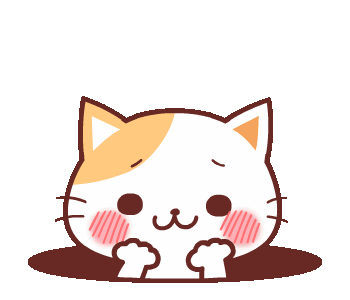 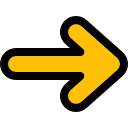 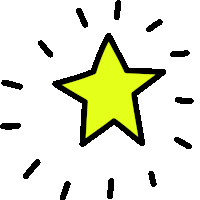 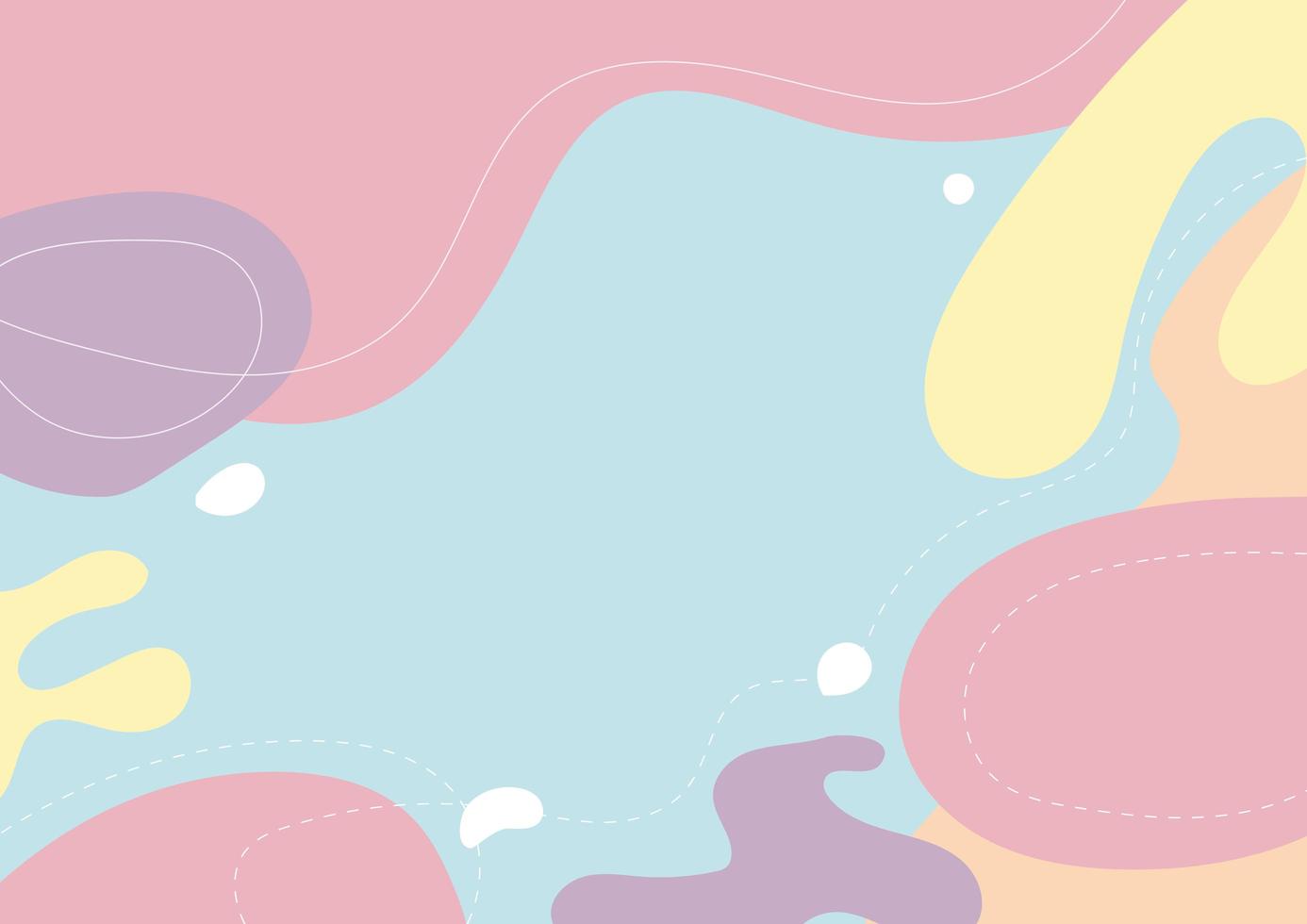 ¿Cuál es tu comida favorita?
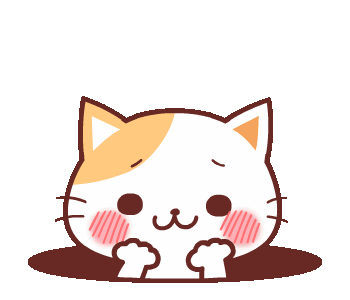 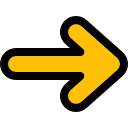 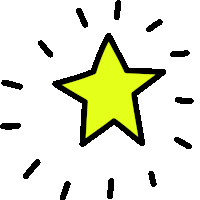 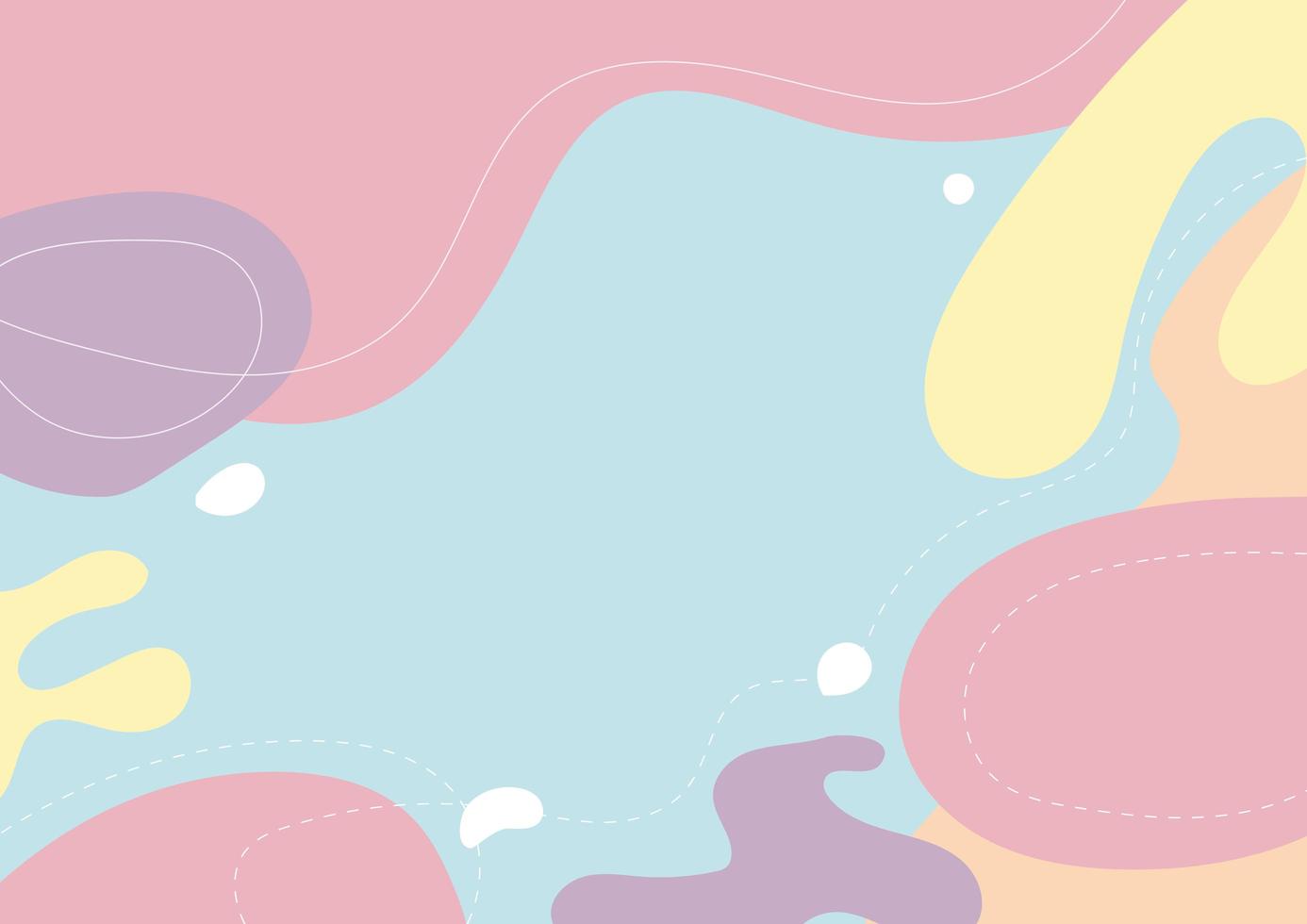 Nombra 3 cualidades positivas que tengas
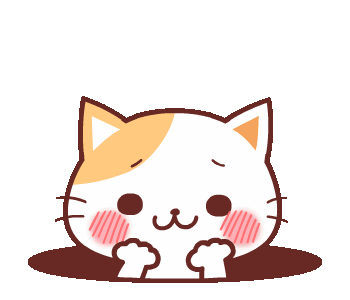 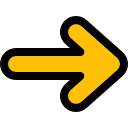 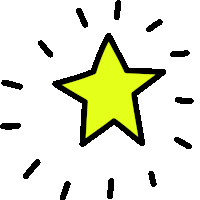 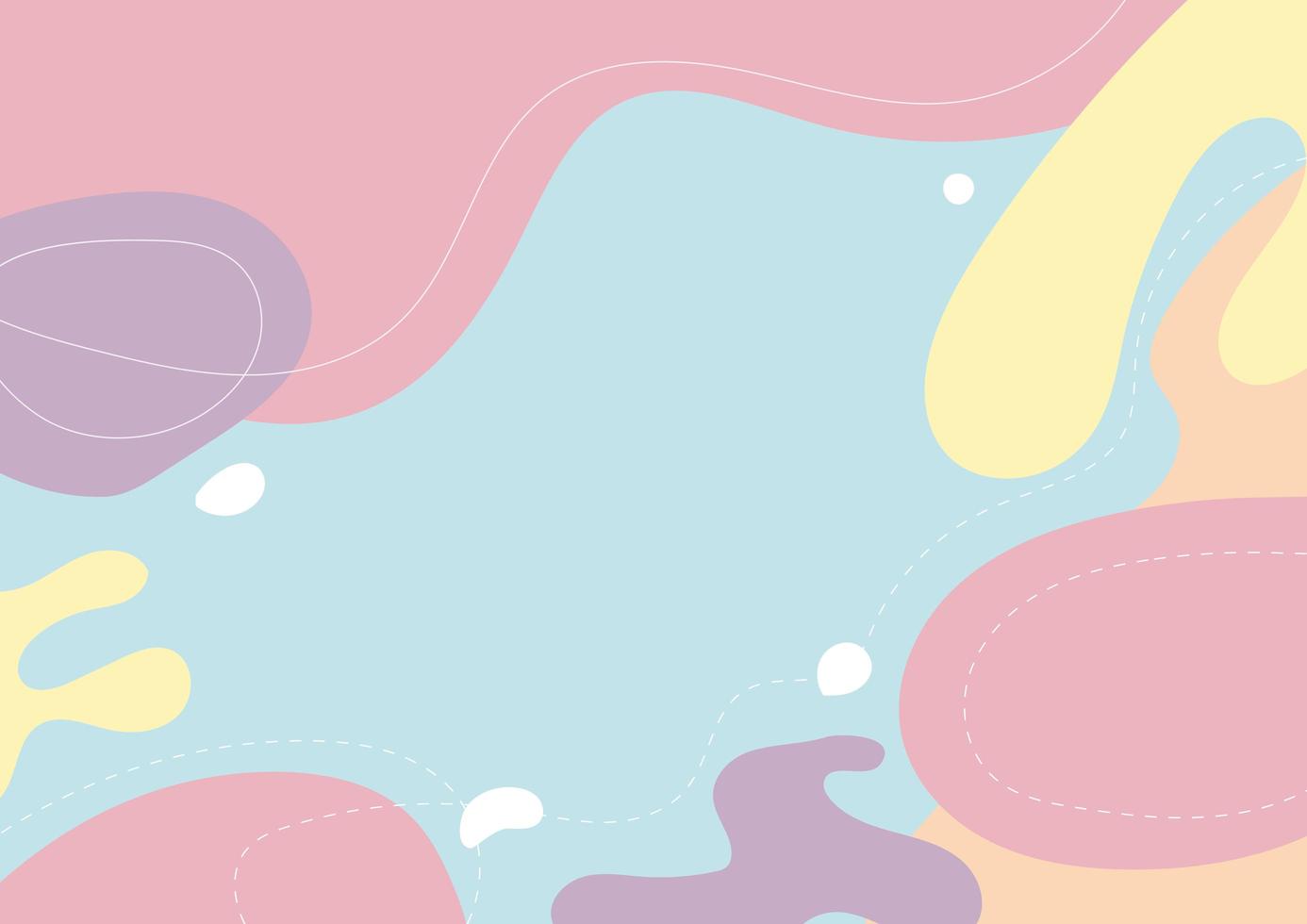 ¿Qué tipo de películas te gusta ver?
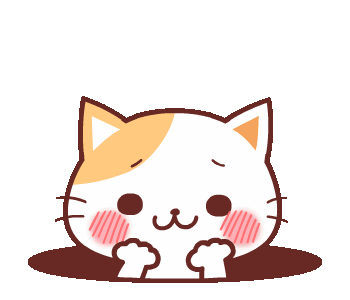 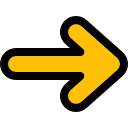 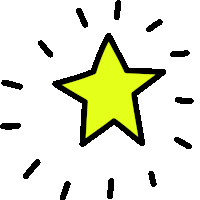 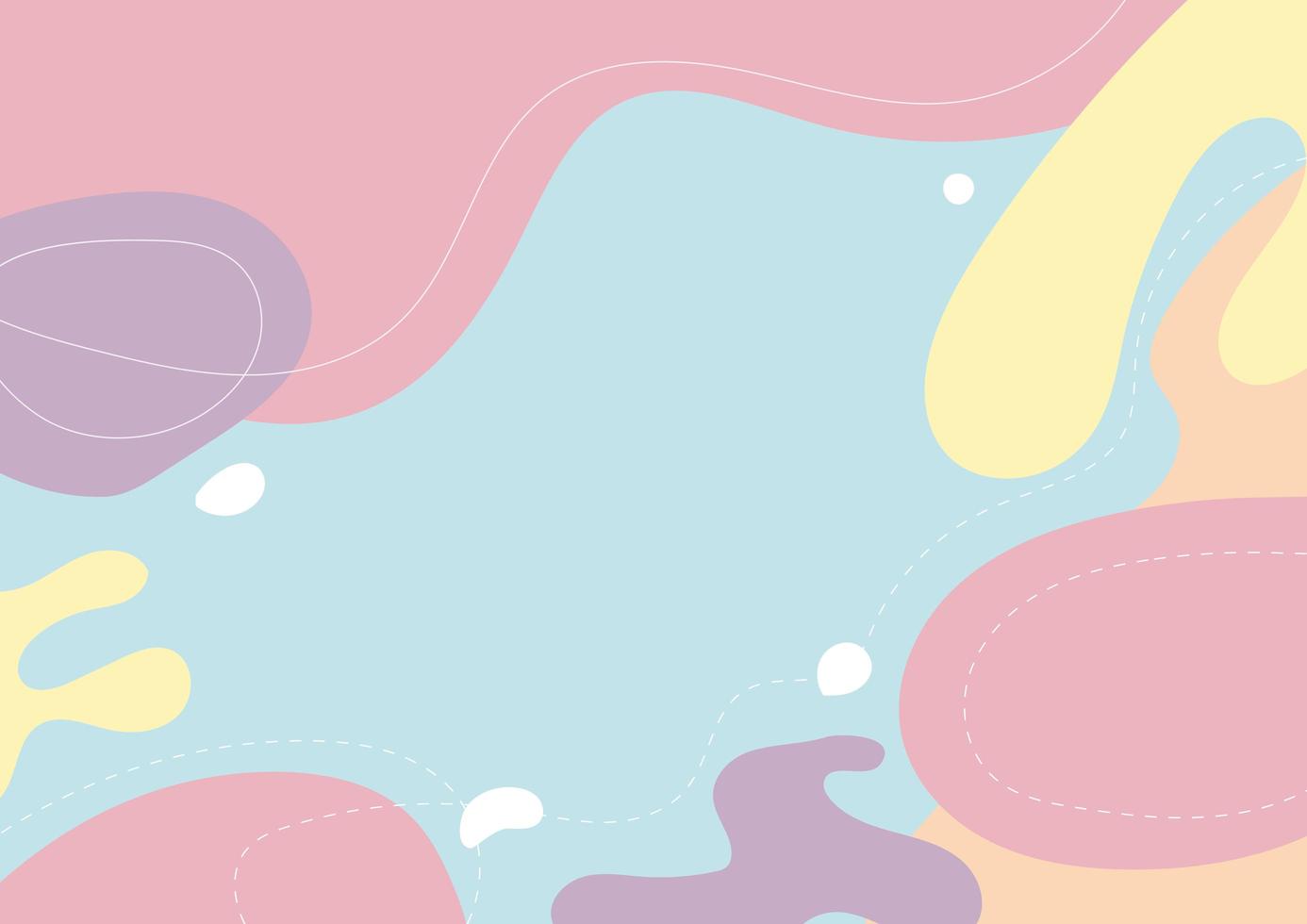 ¿Qué es lo que más te 
gusta de tu escuela?
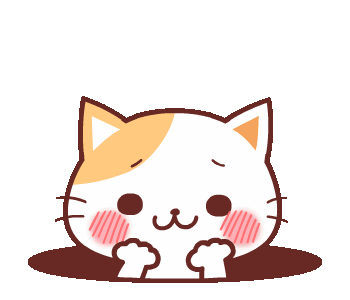 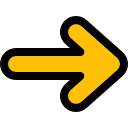 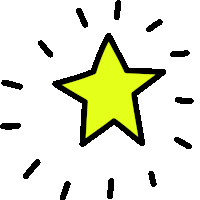 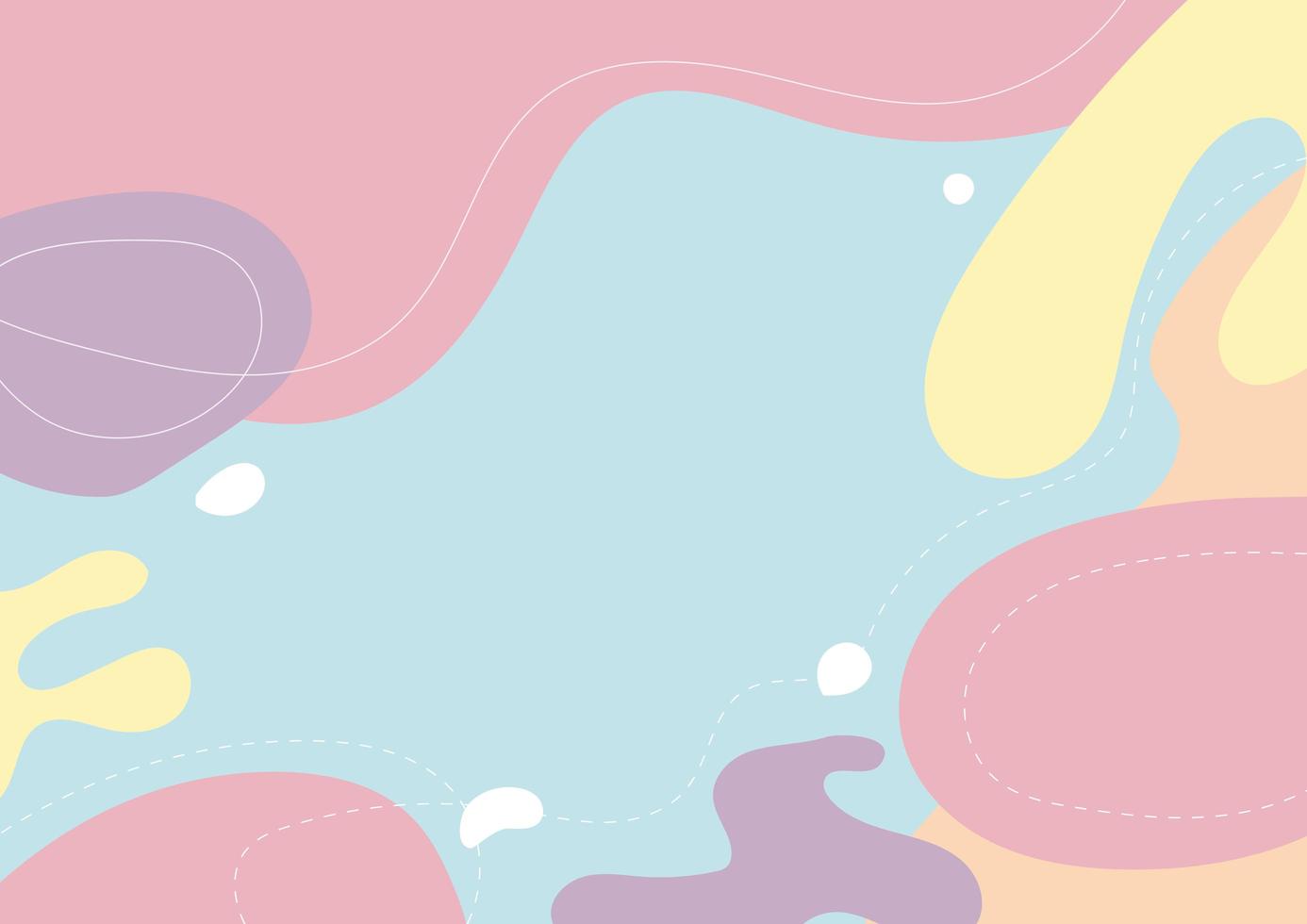 ¿Qué deporte practicas?
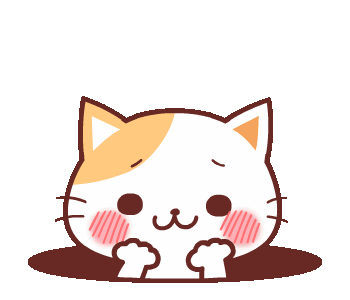 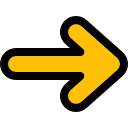 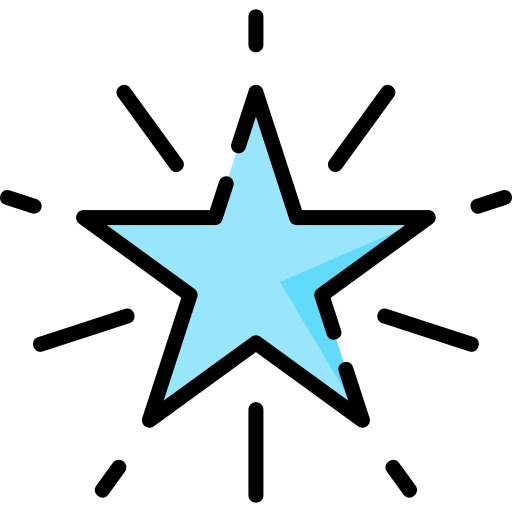 Instrucciones
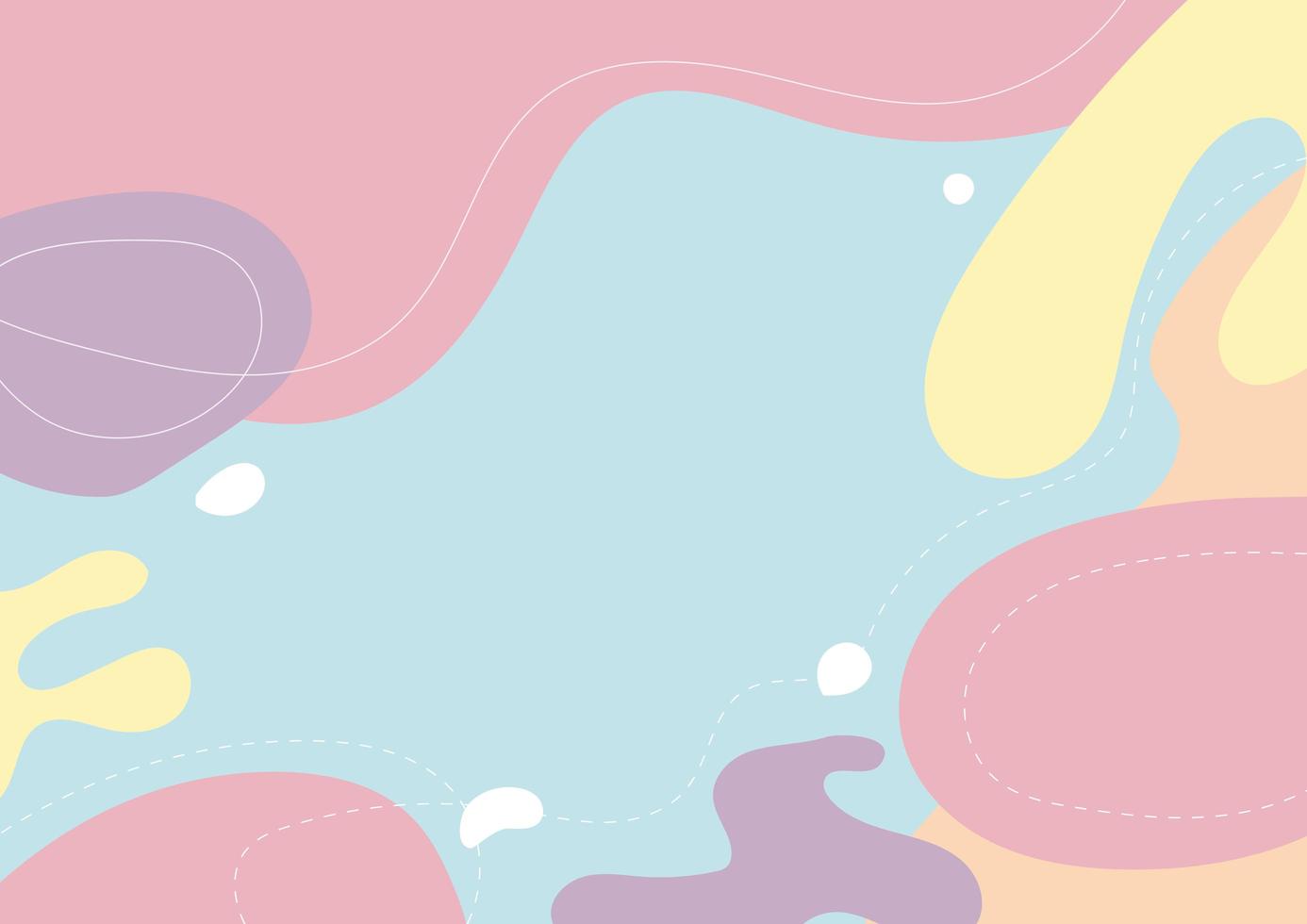 1- Se podrán de pie todos aquellos estudiantes que les haga sentido la frase.
4- Escuche y participe con mucho respeto y armonía
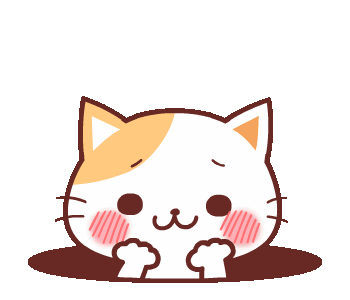 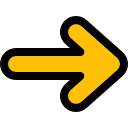 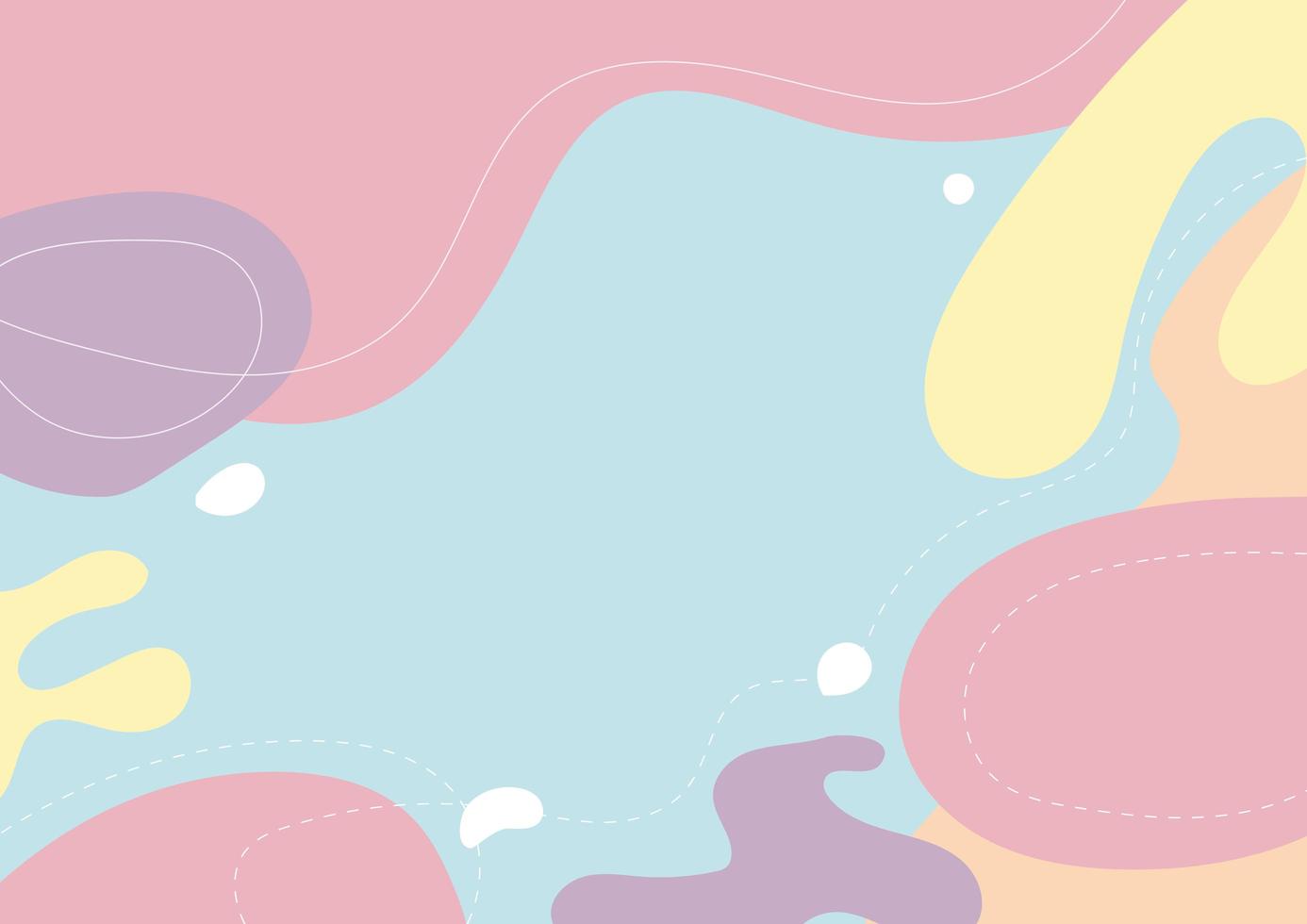 Ponte de pie si …
Naciste en el mes de Abril.
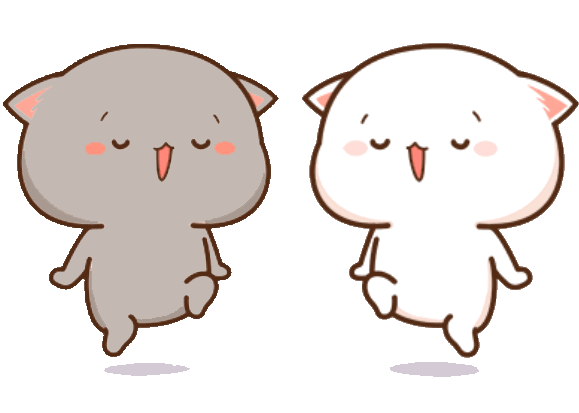 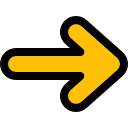 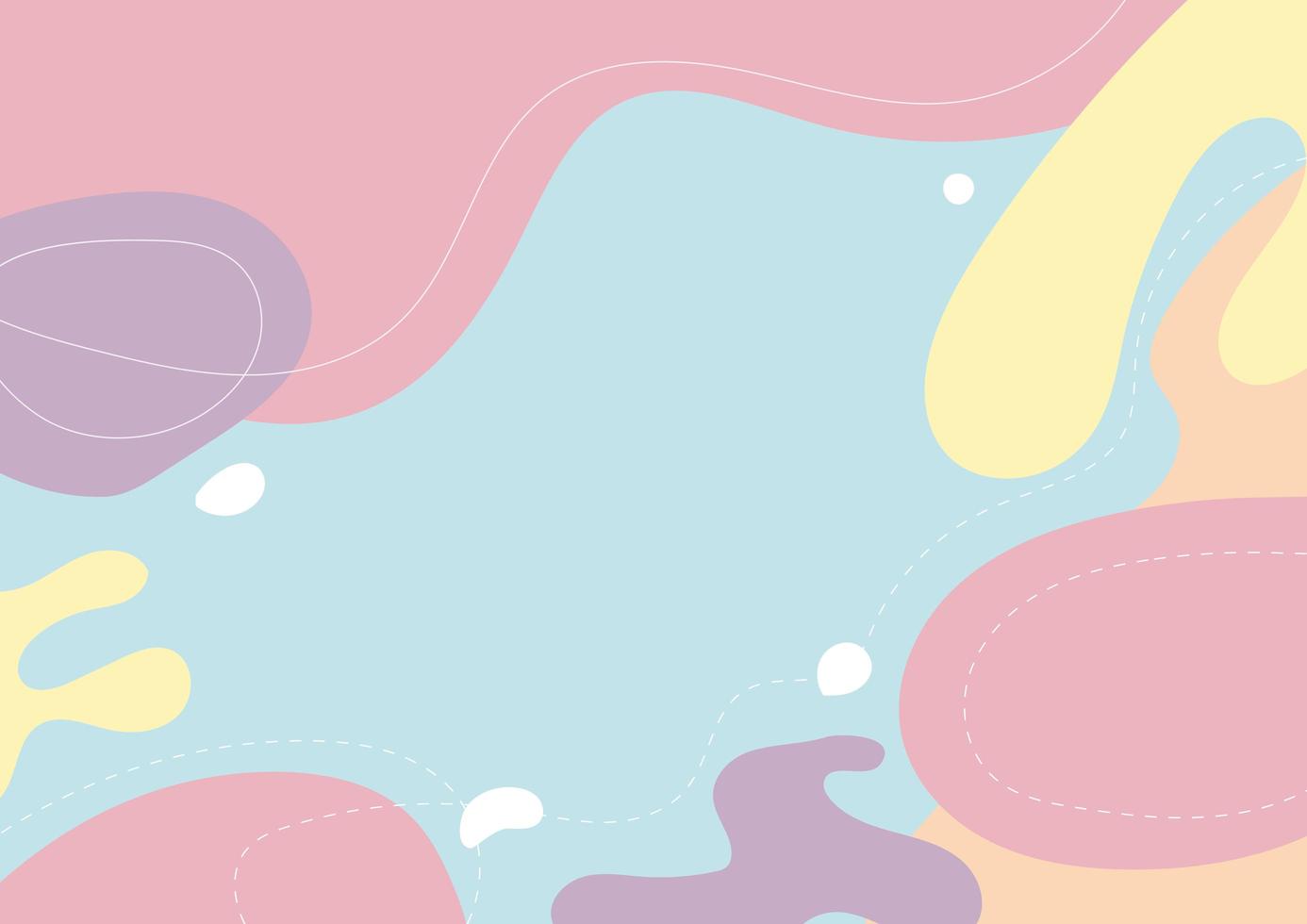 Ponte de pie si …
Jugaste videojuegos 
hasta tarde.
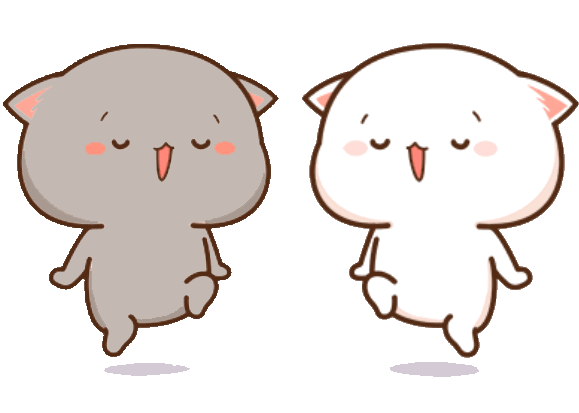 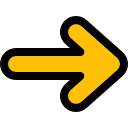 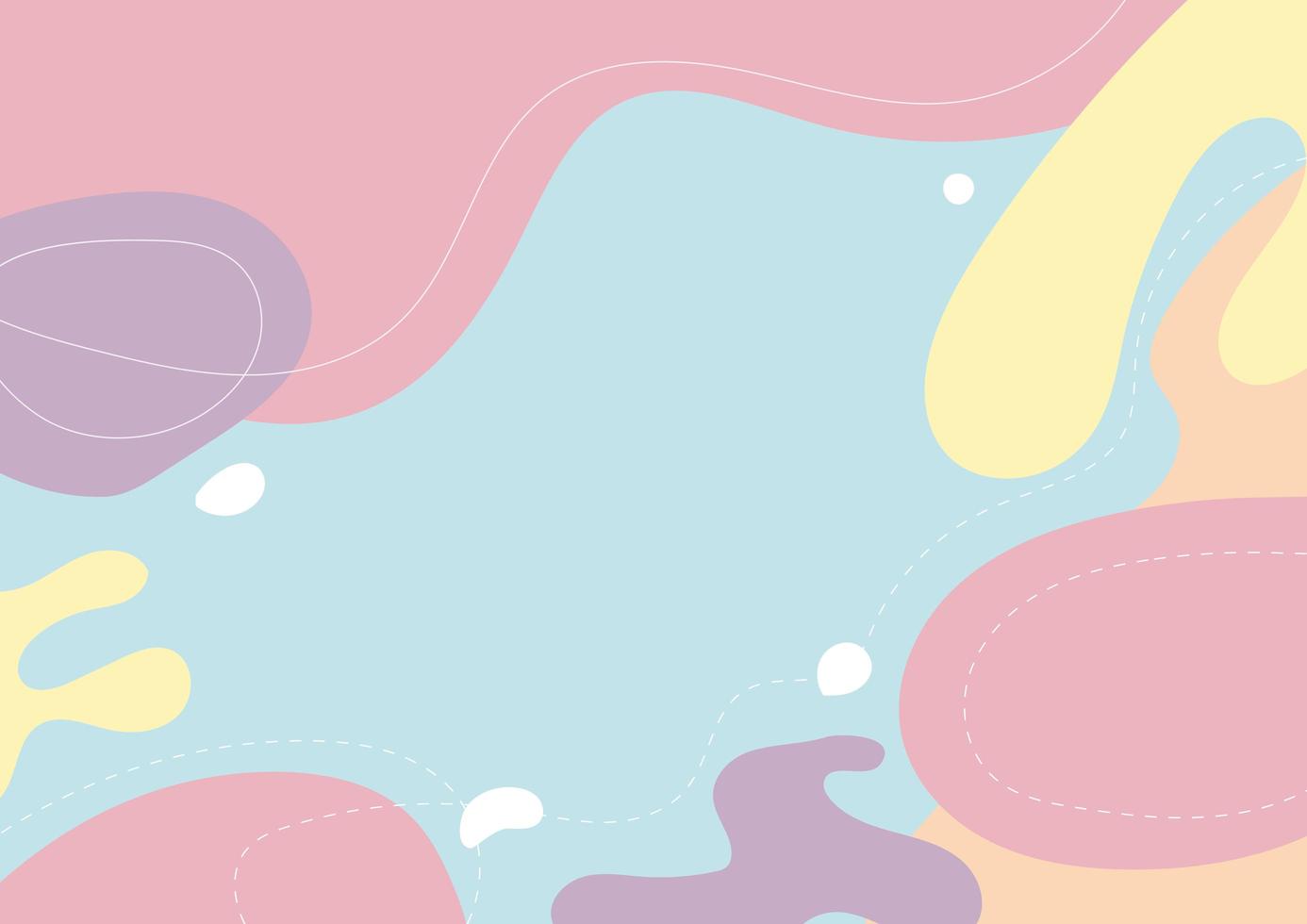 Ponte de pie si …
Tienes mascotas
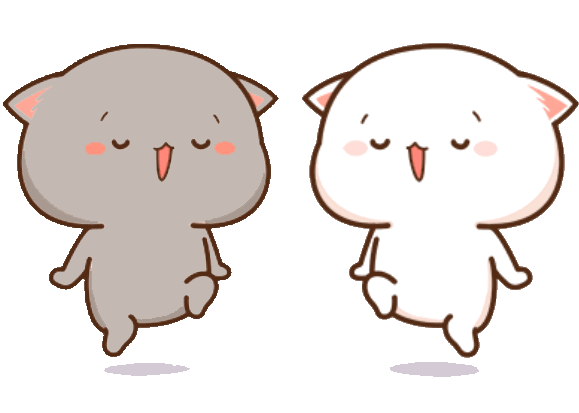 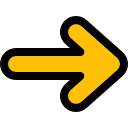 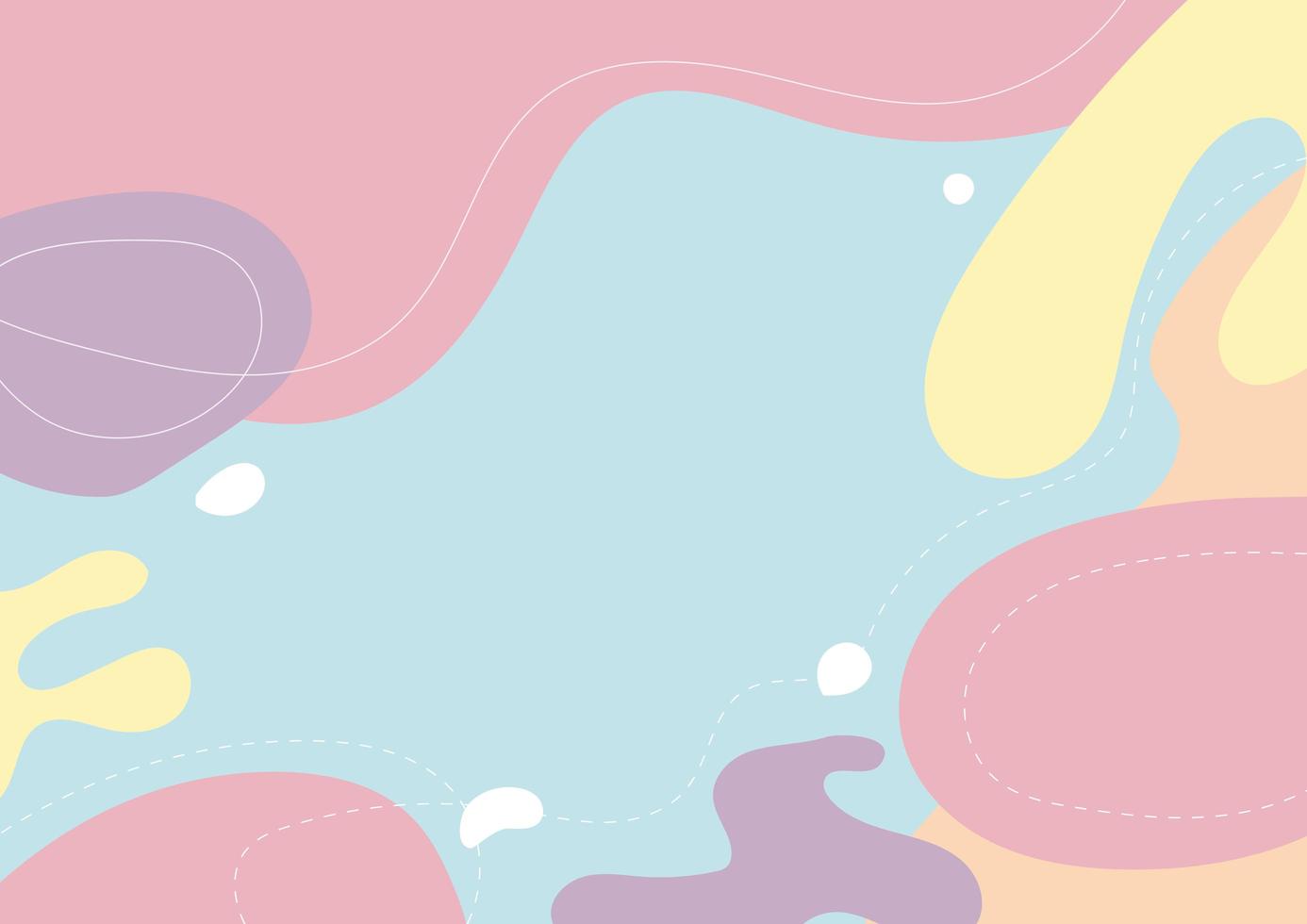 Ponte de pie si …
Juegas con el celular 
por las noches.
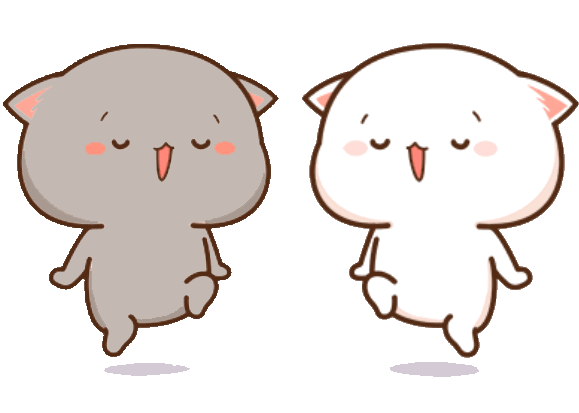 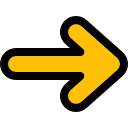 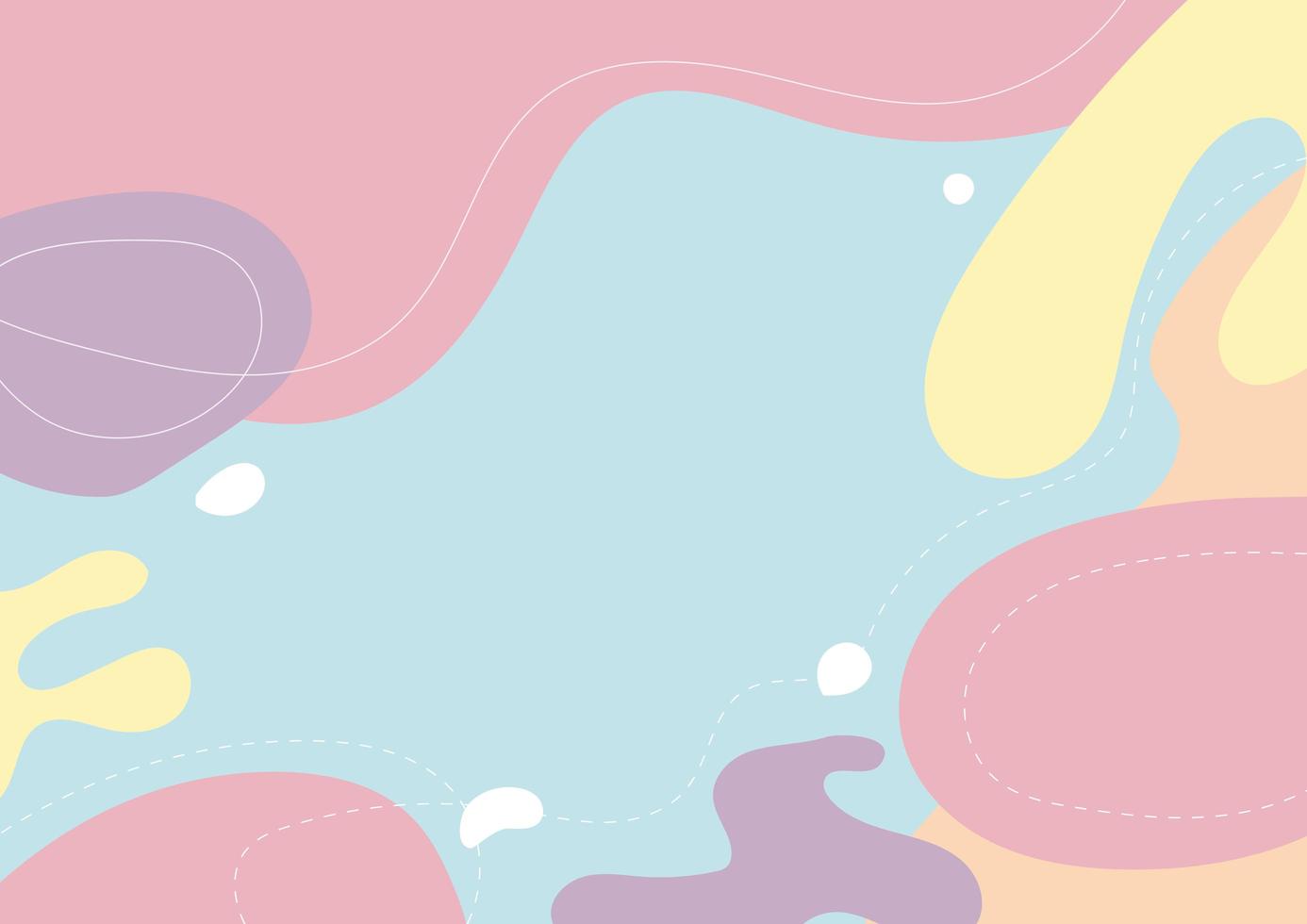 Ponte de pie si …
Muestras los dientes 
cuando sonríes .
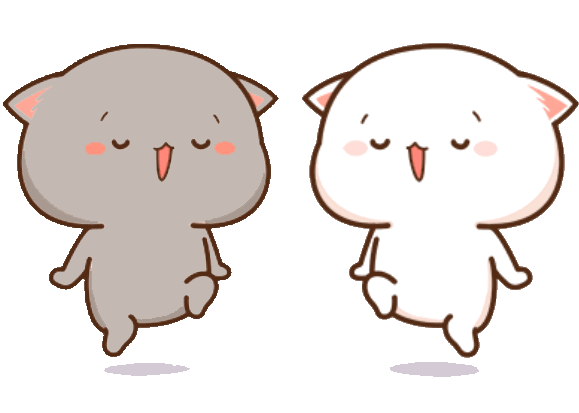 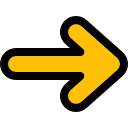 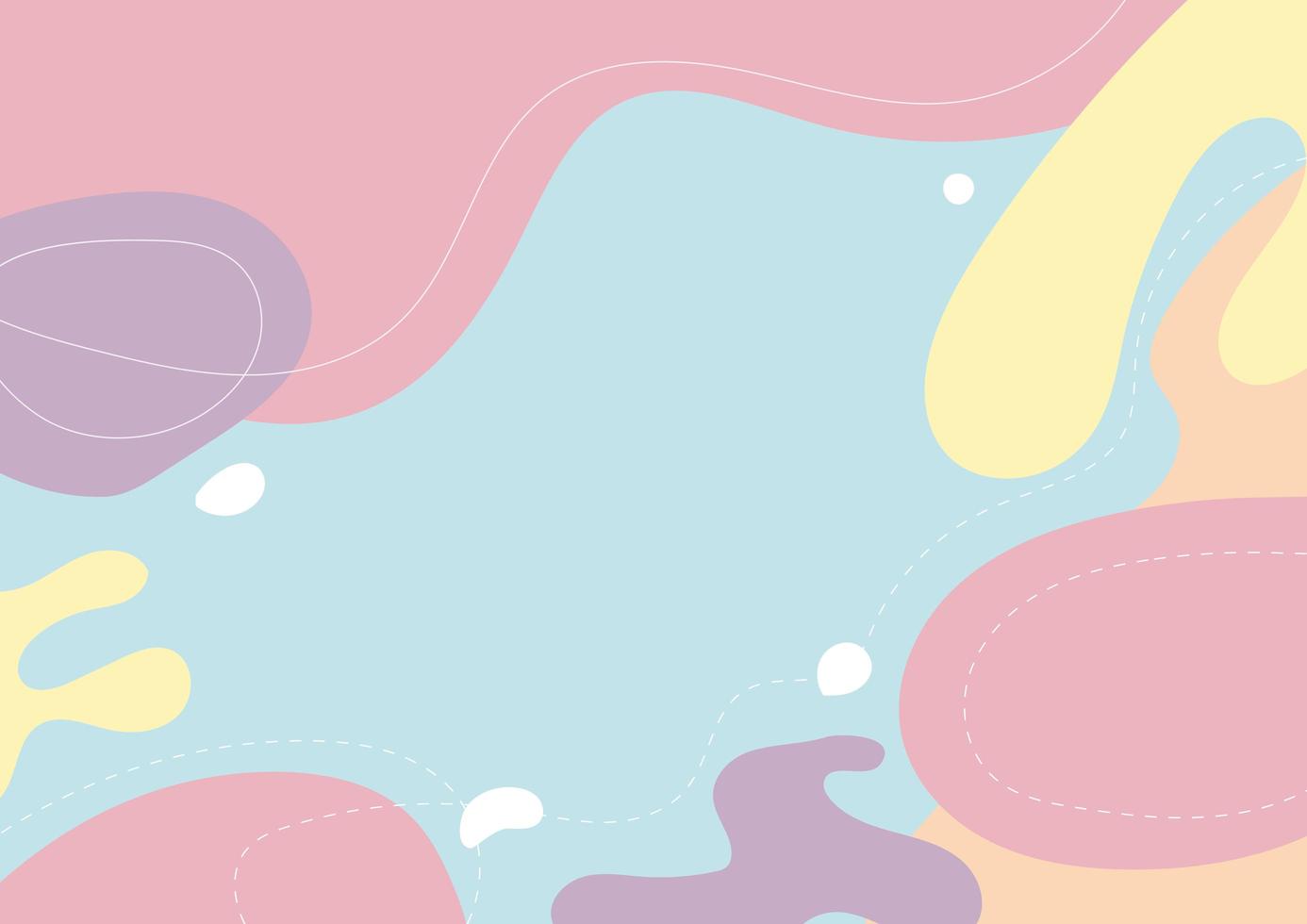 Ponte de pie si …
Cantas en la ducha
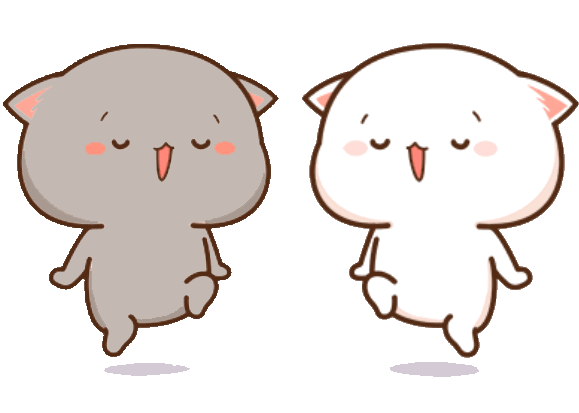 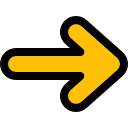 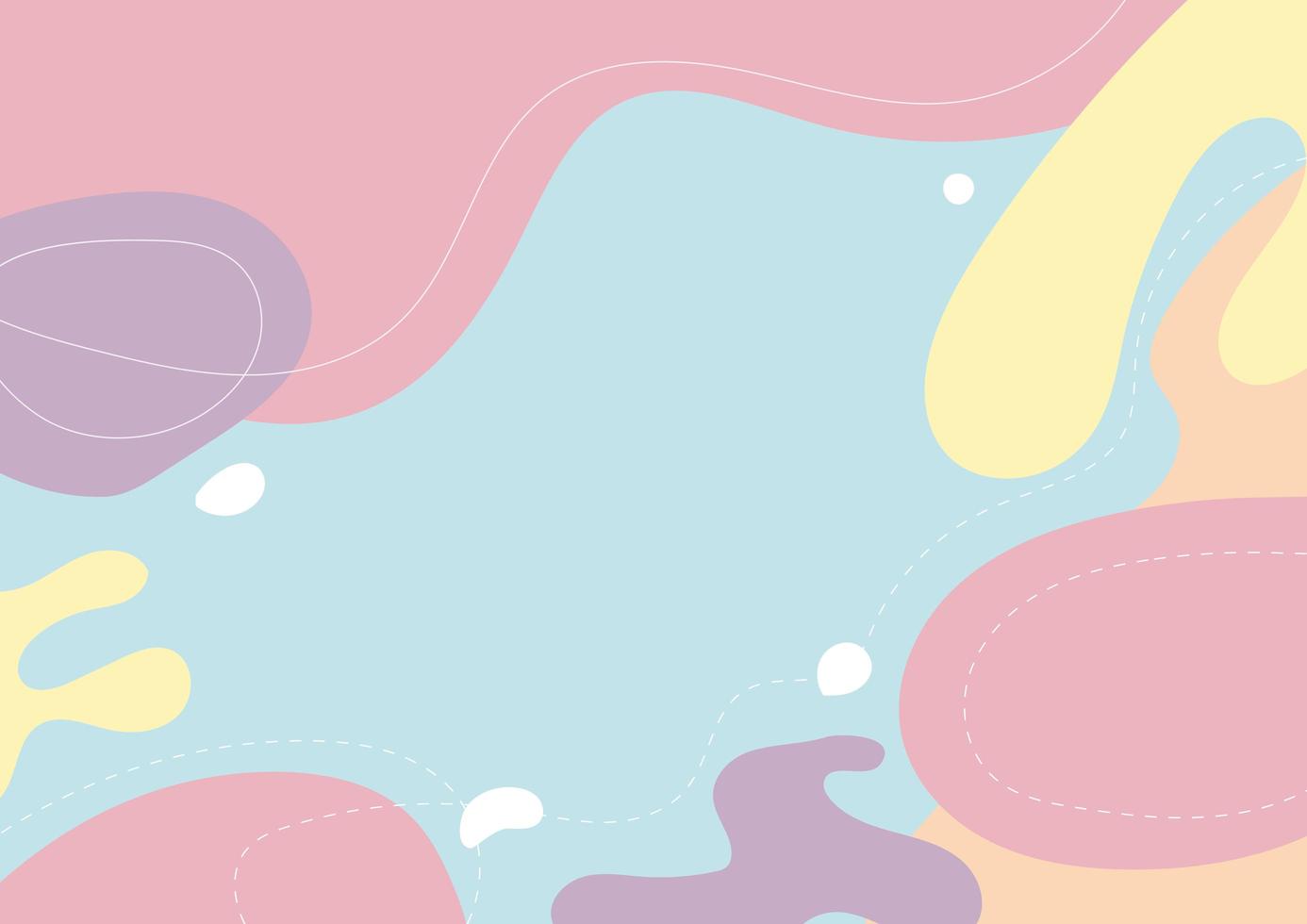 Ponte de pie si …
has llorado llorado 
últimamente.
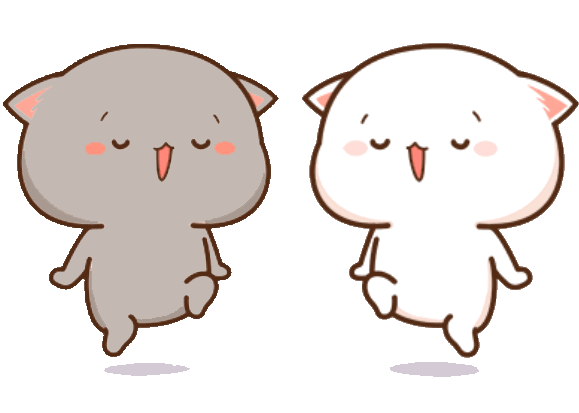 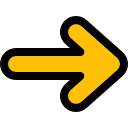 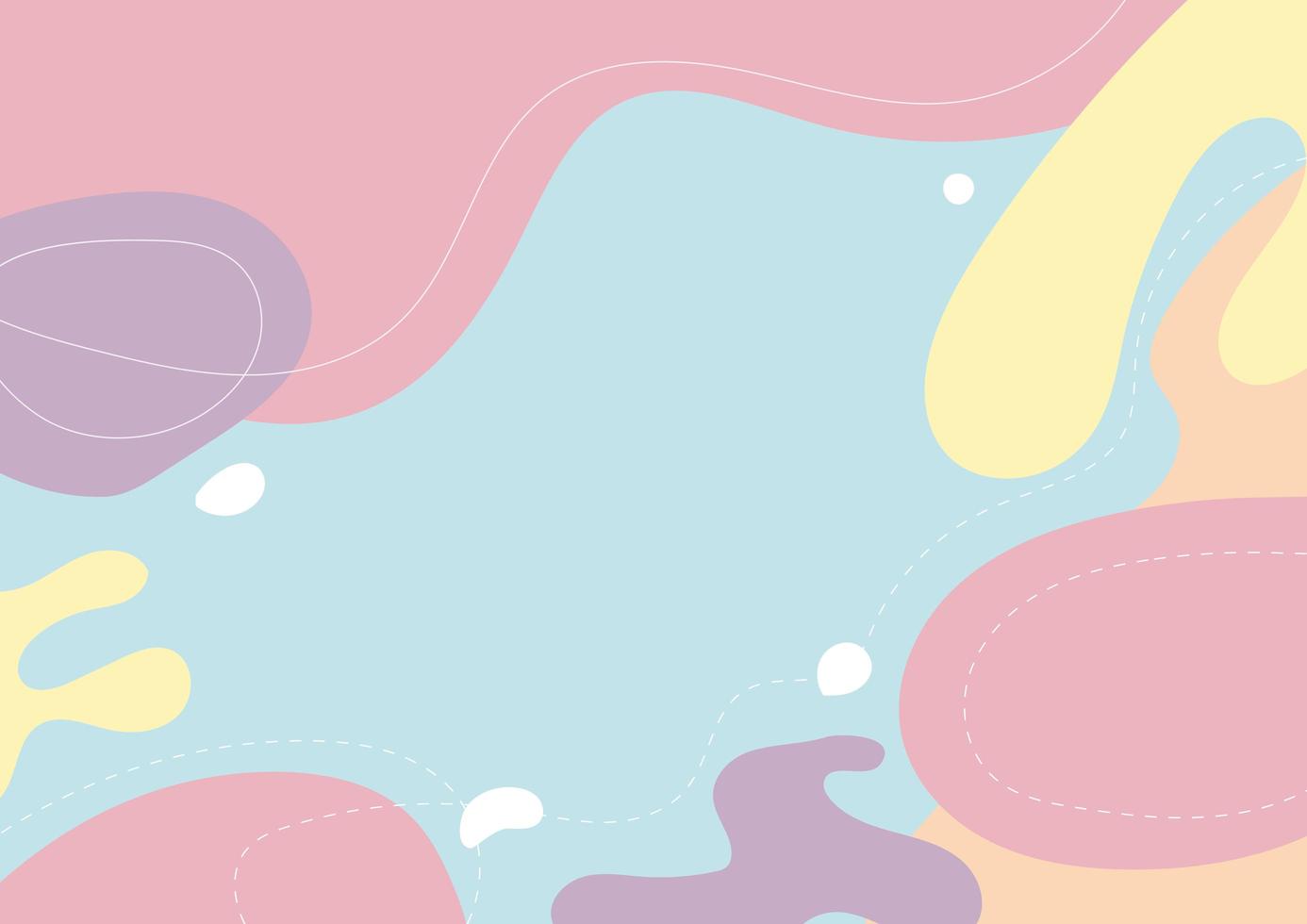 Ponte de pie si …
Te gustan las matemáticas
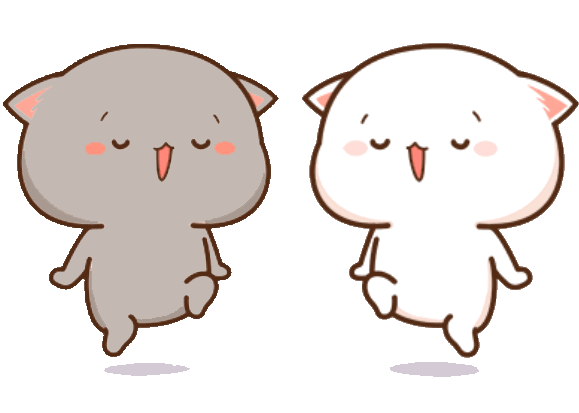 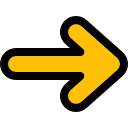 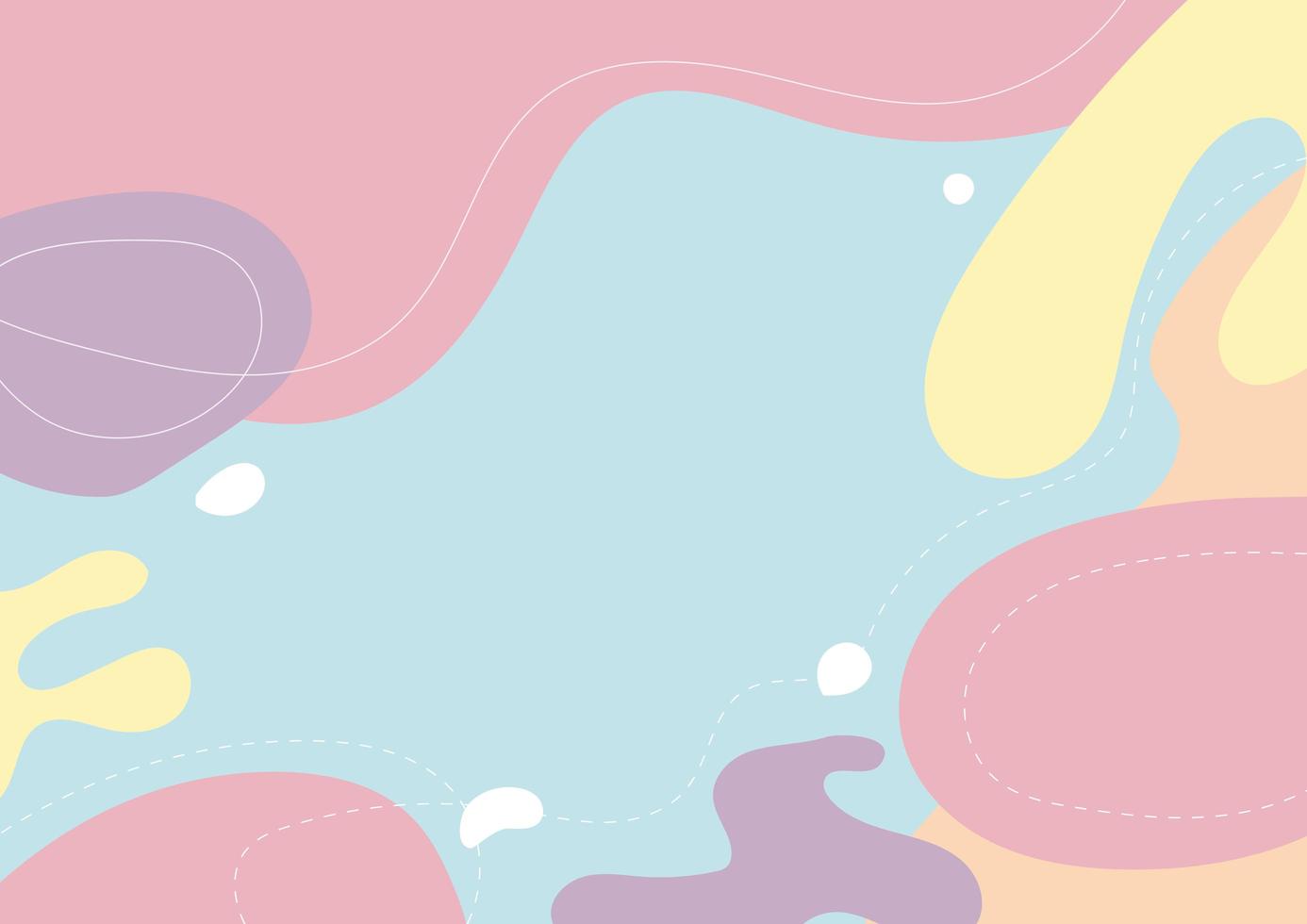 Ponte de pie si …
Te gusta bailar
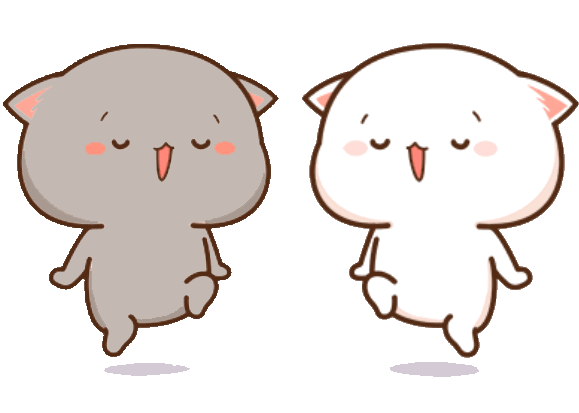 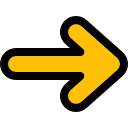 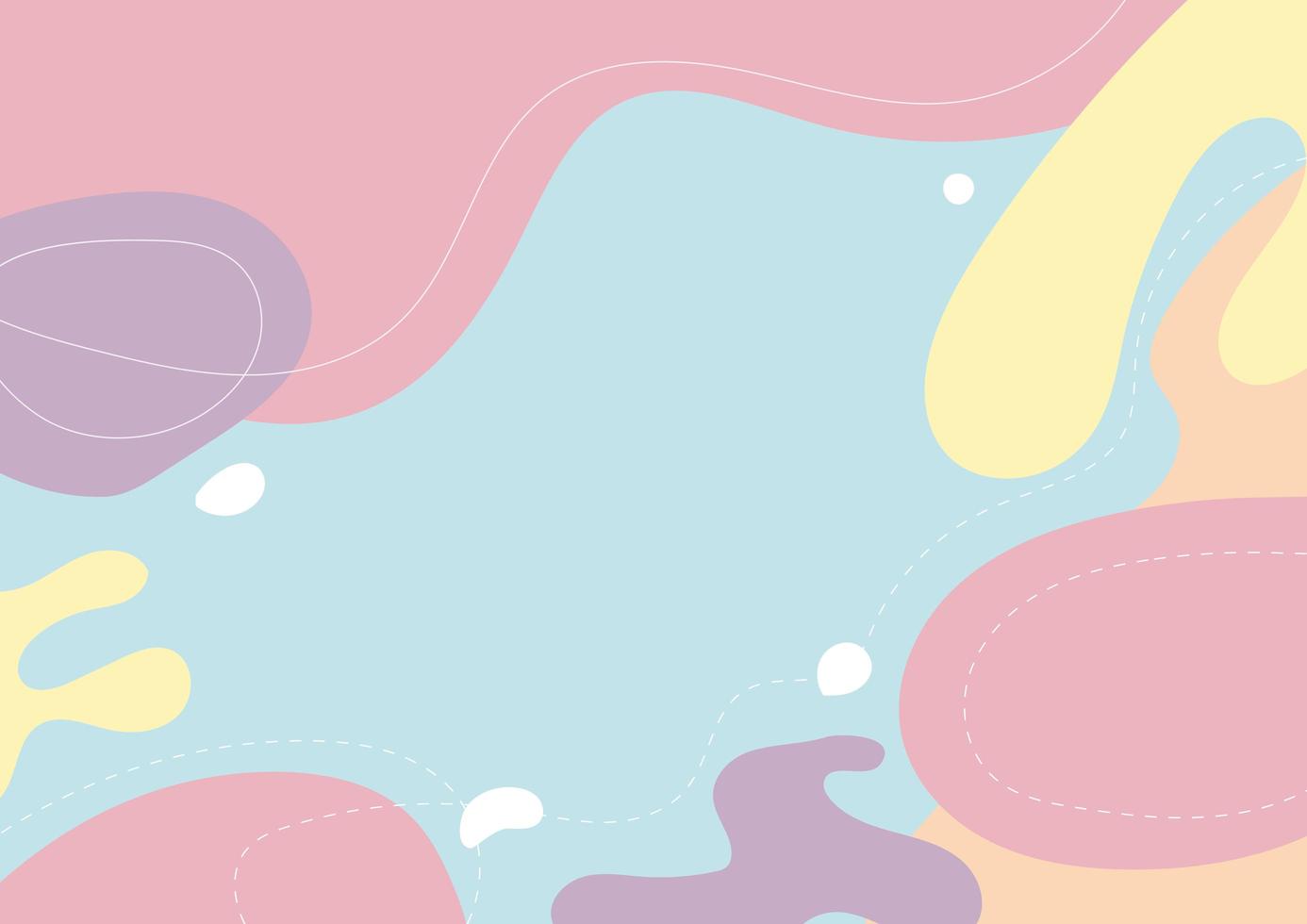 Ponte de pie si …
Naciste en septiembre
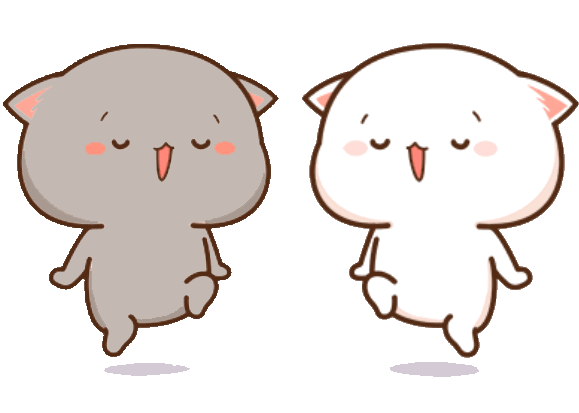 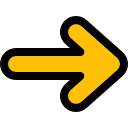 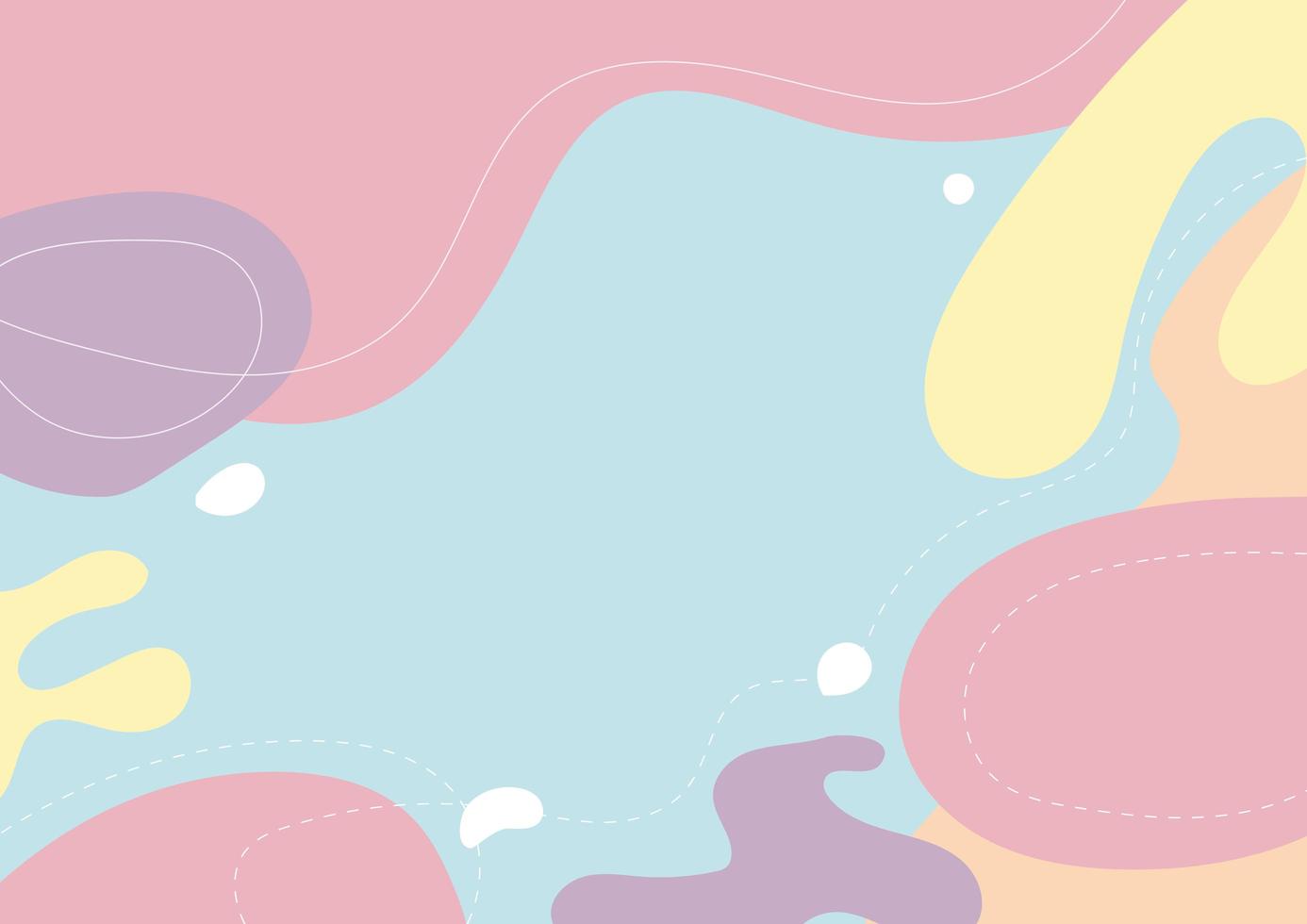 Ponte de pie si …
Haces algún deporte
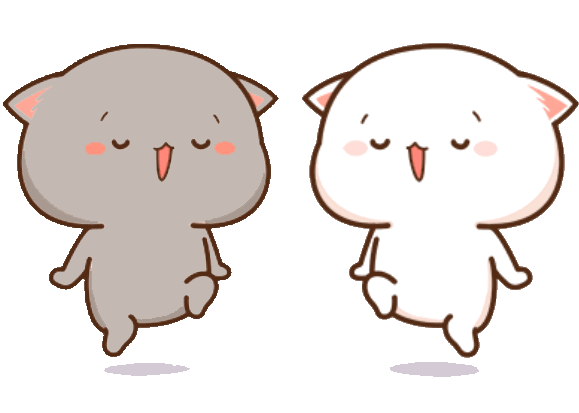 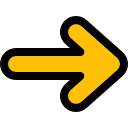 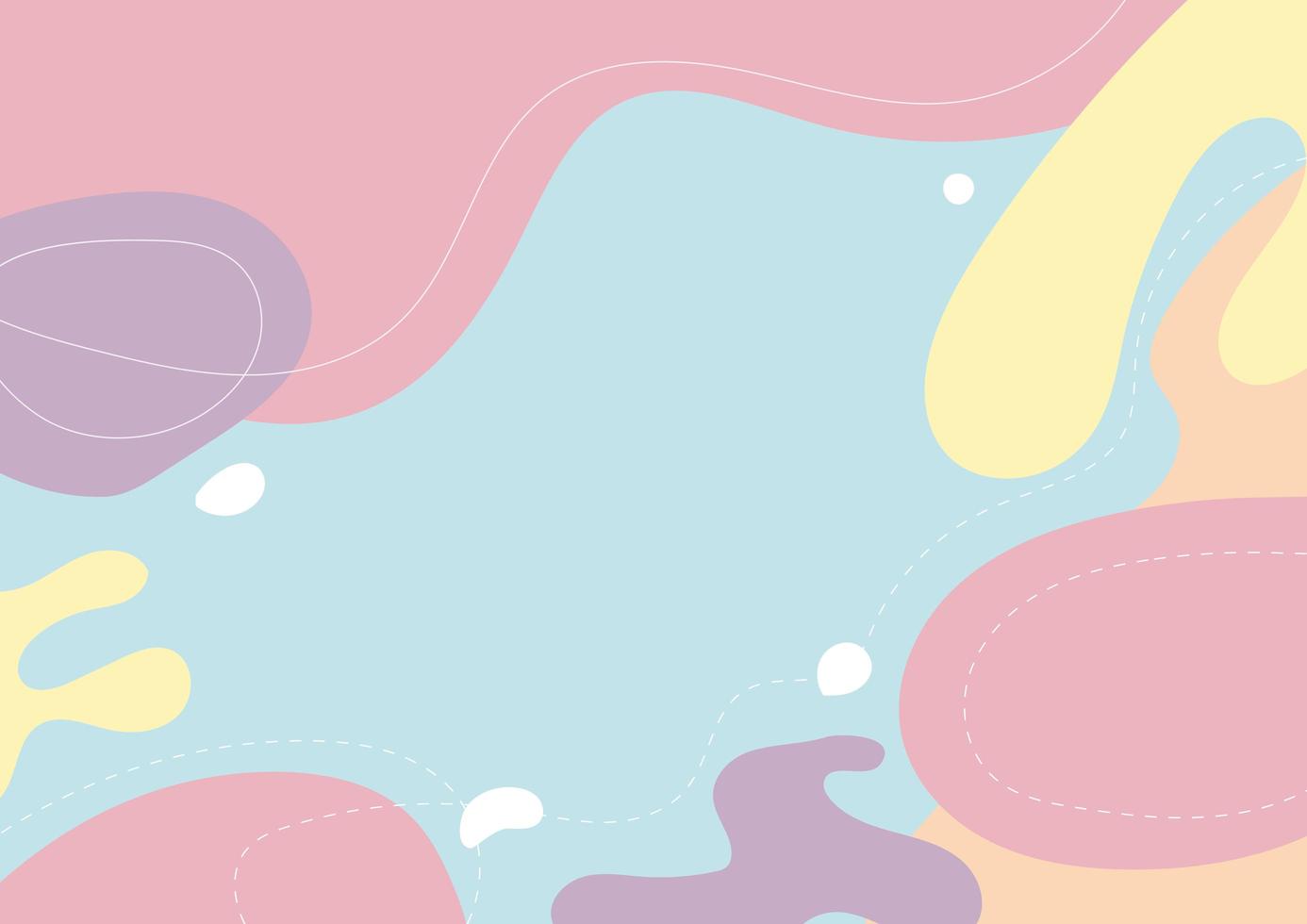 Ponte de pie si …
Escuchas reggaetón.
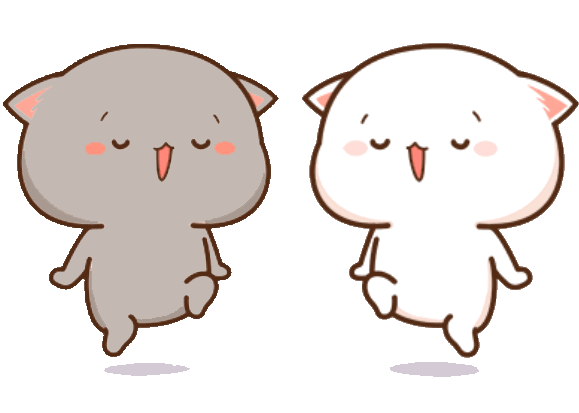 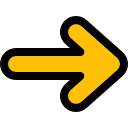 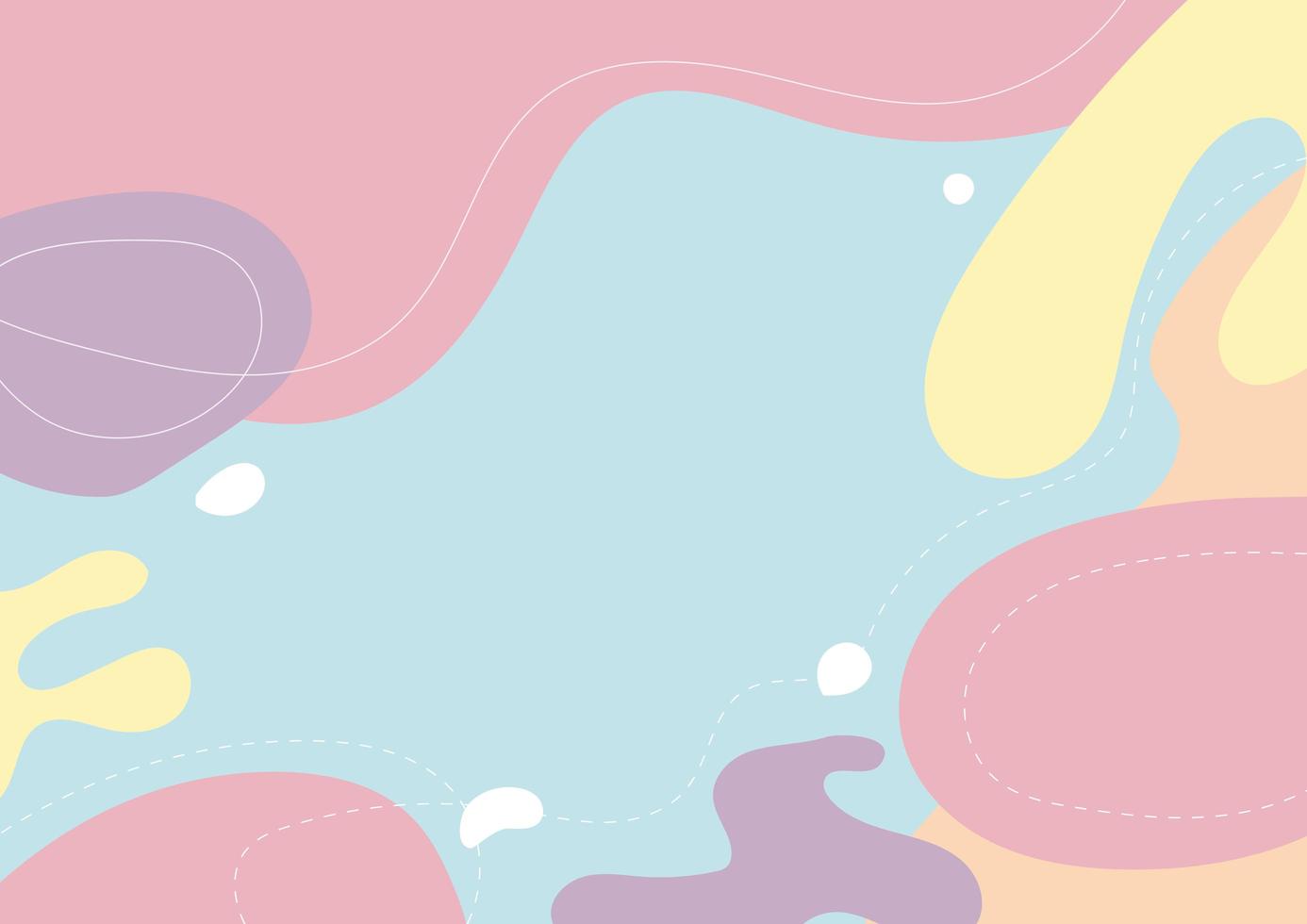 Ponte de pie si …
Te gusta el color negro
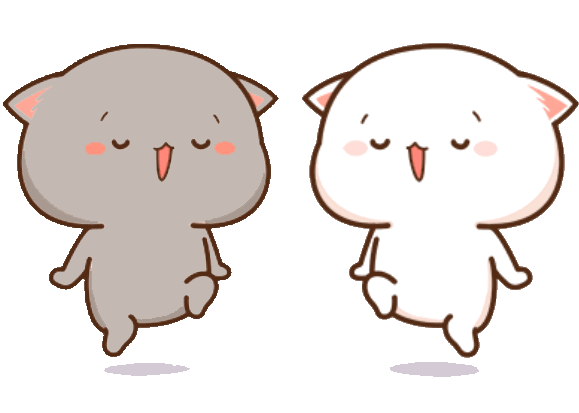 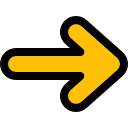 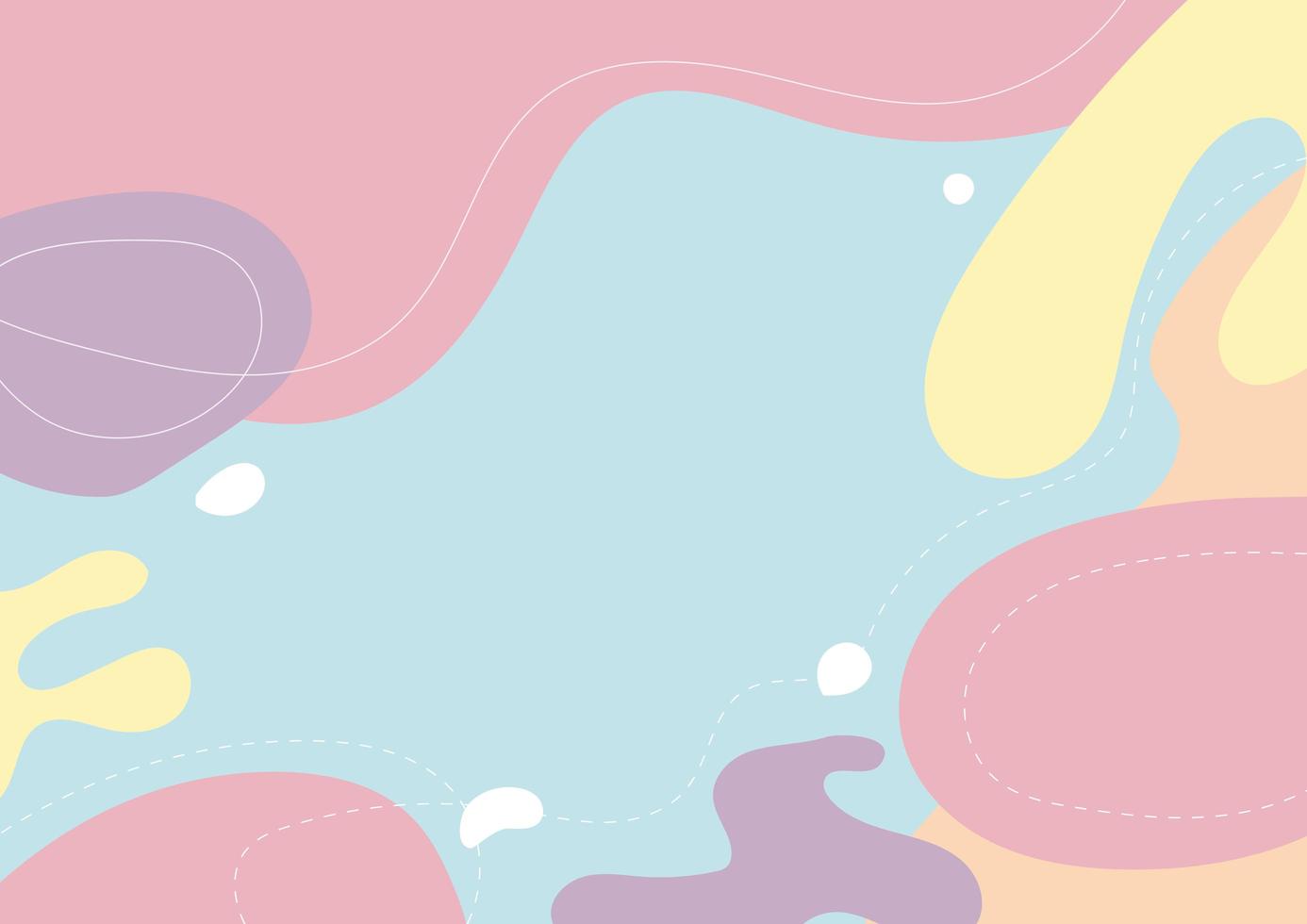 Ponte de pie si …
Duermes menos de 8 horas
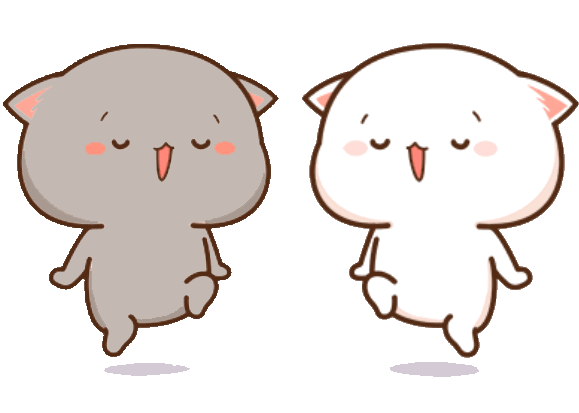 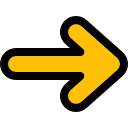 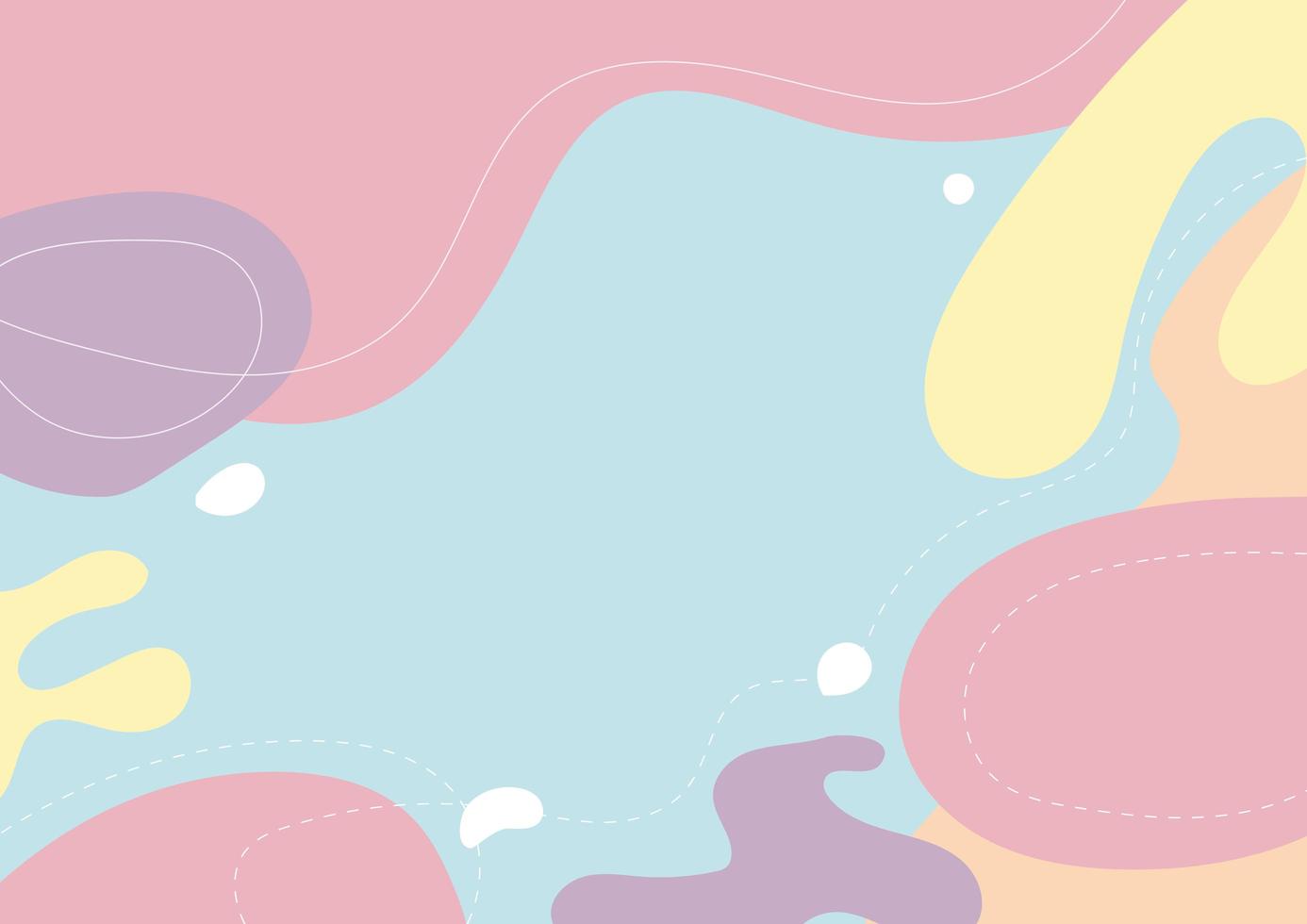 Ponte de pie si …
Te gusta el anime
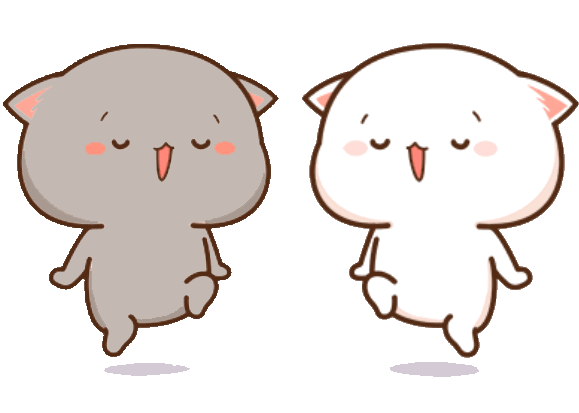 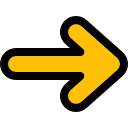 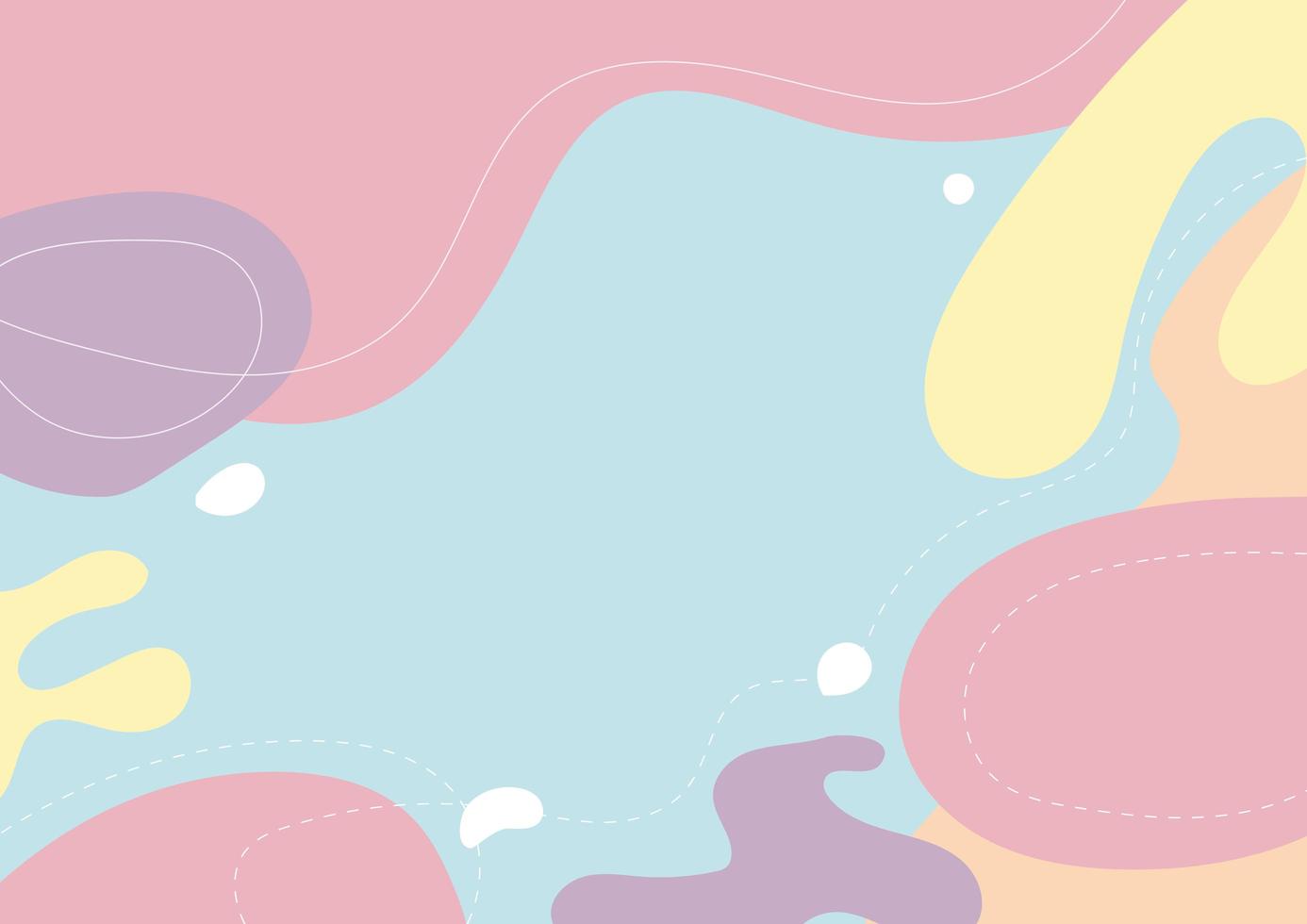 Ponte de pie si …
Tienes hermanos
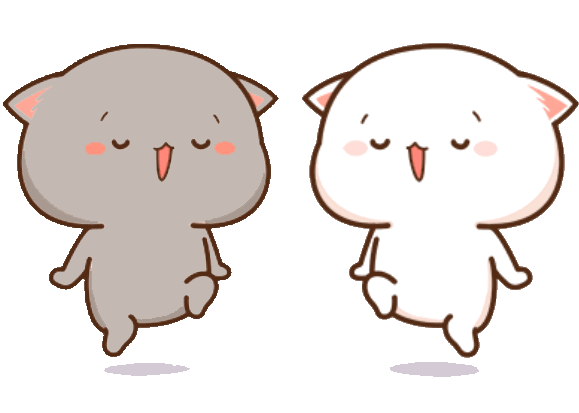 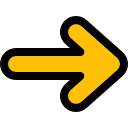 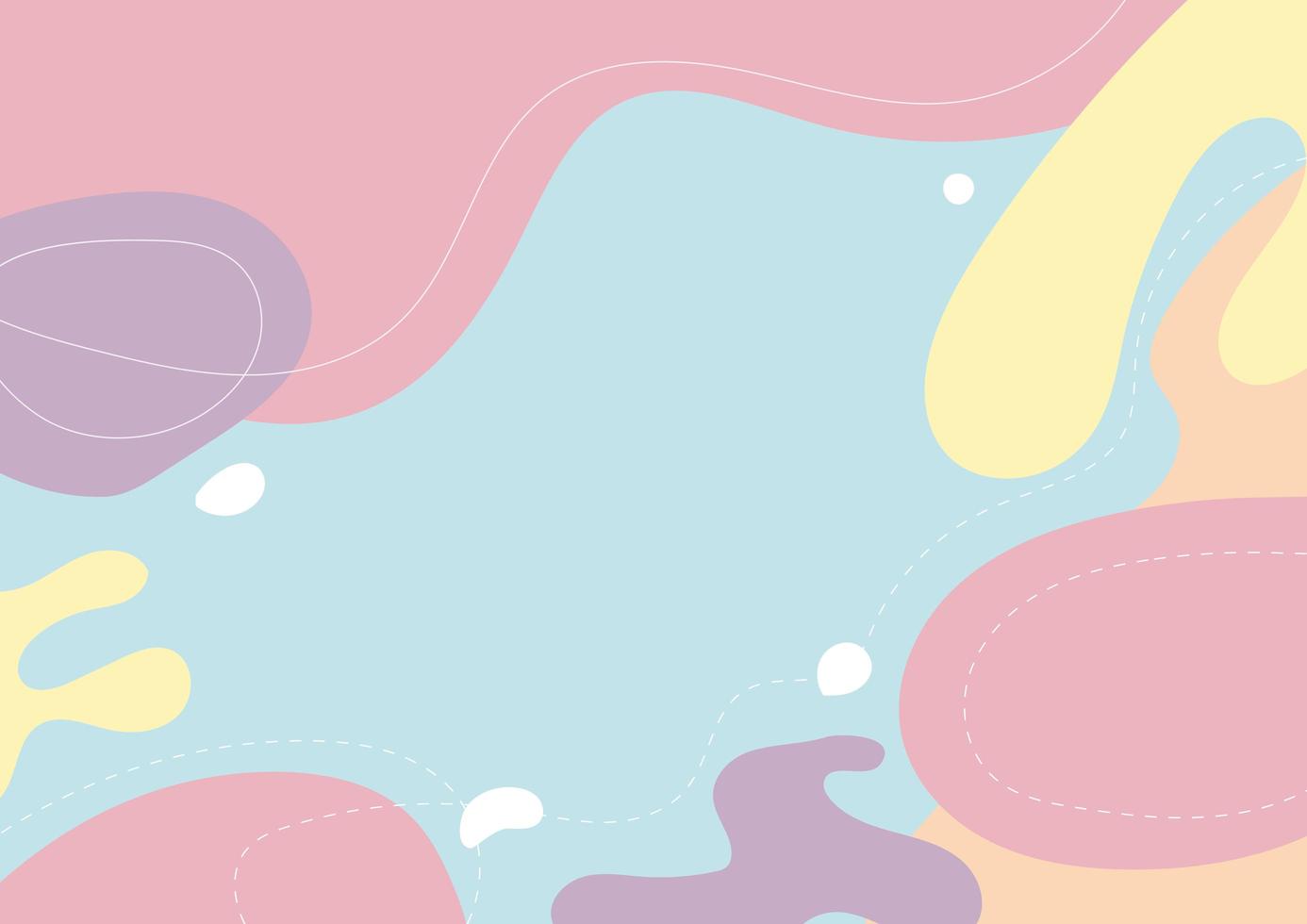 Ponte de pie si …
Calzas número 36.
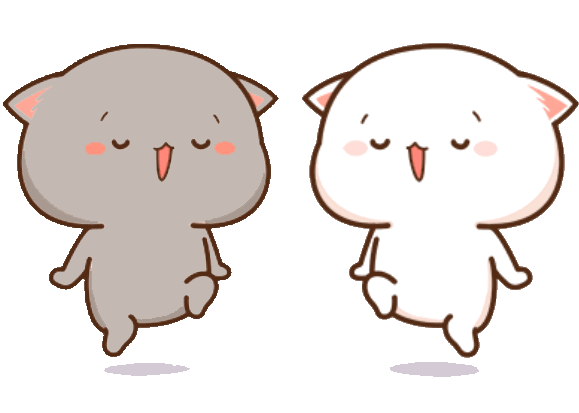 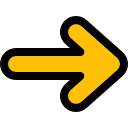 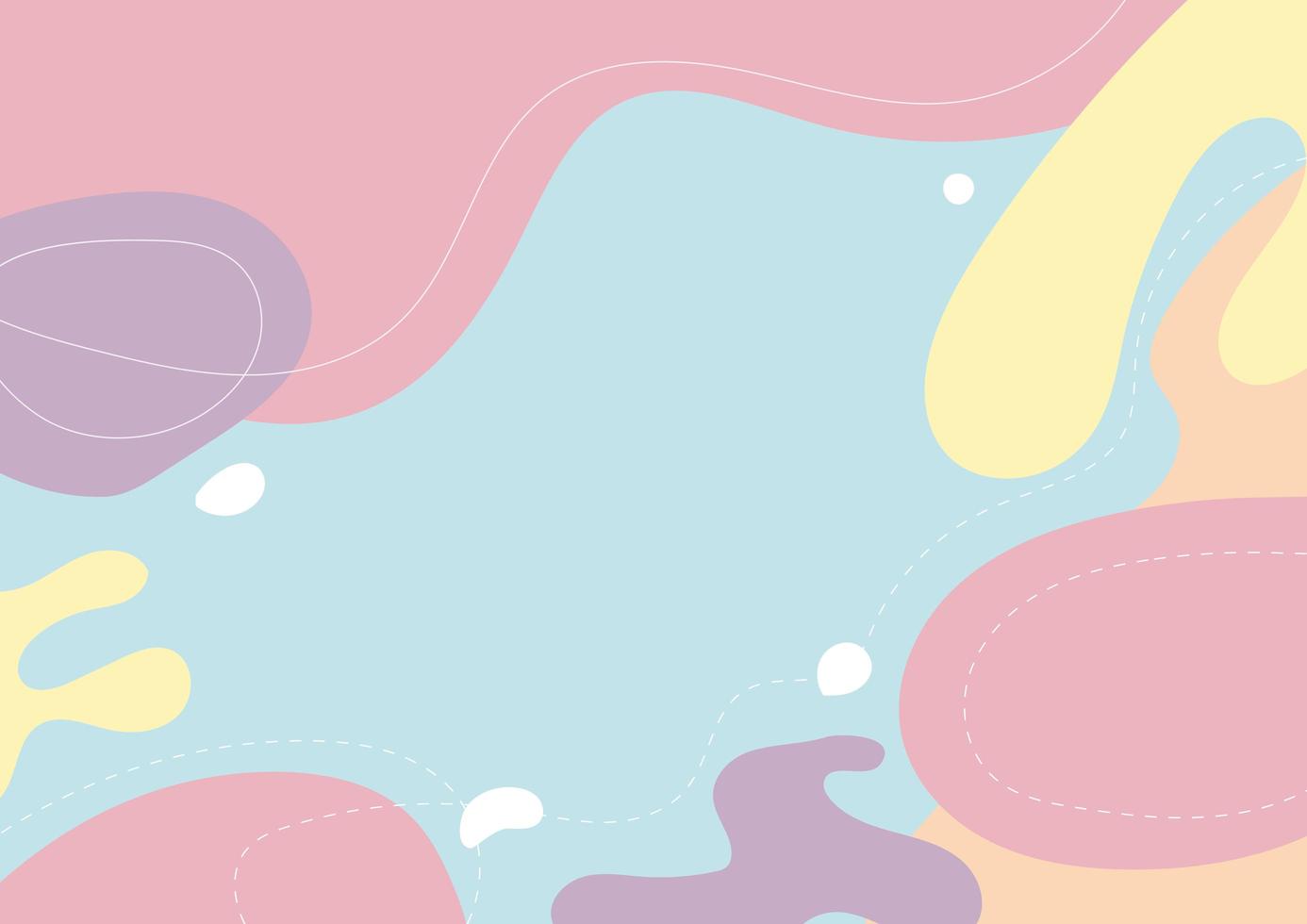 Ponte de pie si …
Te te acuestas a 
las 23:00 horas.
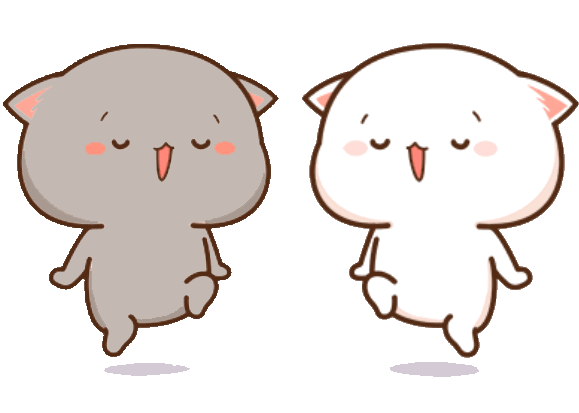 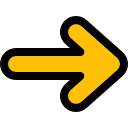